OBSAH PŘEDMĚTU
SYSTÉM A TRH TURIZMU
DRUHY A FORMY TURIZMU
SPECIFICKÉ ZNAKY SLUŽEB V TURIZMU
SILNIČNÍ DOPRAVA
ŽELEZNIČNÍ DOPRAVA
LETECKÁ A VODNÍ DOPRAVA
OSTATNÍ FORMY DOPRAVY
CESTOVNÍ KANCELÁŘE A AGENTURY
Technika zajišťování služeb (objednávka, smlouva, voucher, platby). 
PASOVÉ, VIZOVÉ, CELNÍ A SMĚNÁRENSKÉ SLUŽBY
POJIŠŤOVACÍ A ZDRAVOTNÍ SLUŽBY, ODPOVĚDNOST ZA ŠKODY
LÁZEŇSKÉ SLUŽBY, KLASIFIKACE LÁZEŇSKÝCH STŘEDISEK
UBYTOVACÍ SLUŽBY, KATEGORIZACE ZAŘÍZENÍ
STRAVOVACÍ SLUŽBY, KATEGORIZACE ZAŘÍZENÍ
pobytový
rekreační
kulturní
společensky zaměřený
profesionálně zaměřený
sportovně zaměřený
DRUHY TURIZMU
aktivní turistika
Ostatní druhy
Gastronomický (kulinářský) turizmus
CÍLEM JEJÍDLO, PITÍ A POZNÁNÍ STRAVOVÁNÍ
ZVÝŠENÝ ZÁJEM O ZDRAVÝ ZPŮSOB STRAVOVÁNÍ
F.L.O.S.S. – FRESH – LOCAL – ORGANIC (BIO) – SEASONAL – SUISTAINABLE
TELEVIZNÍ KUCHAŘI
KULINÁŘSKÝ TURISMUS
PODNIKY VEŘEJNÉHO STRAVOVÁNÍ
GASTRONOMICKÉ DESTINACE
GASTRONOMICKÉ  AKCE
GASTRONOMICKÉ PROVOZY
GASTRONOMICKÁ MUZEA
FARMÁŘSKÉ TRHY
KURZY VAŘENÍ
GASTRONOMIE NA SEZNAMU SVĚTOVÉHO DĚDICTVÍ
FRANCOUZSKÁ GASTRONOMIE
TRADIČNÍ MEXICKÁ KUCHYNĚ
STŘEDOMOŘSKÁ STRAVA
PERNIKÁŘSTVÍ V SEVERNÍM CHORVATSKU
GASTRONOMICKÝ TURIZMUS V ČR
PIVOVARNICTVÍ (191 PIVOVARŮ A PŘES 150 MINIPIVOVARŮ)
VINAŘSTVÍ (2 OBLASTI A 6 PODOBLASTÍ)
TRADICE SVÁTKU SV. MARTINA (HUSA, VÍNO)
PRAGUE FOOD FESTIVAL
REGIONÁLNÍ (NÁRODNÍ) POTRAVINY A JÍDLA
Krkonošské kyselo, UZENÉ SE ŠVESTKOVOU OMÁČKOU, smažený vepřový řízek, knedlíky, bramborové placky , česká zabijačka , ovocné knedlíky, jablkový závin,  …
JIŽNÍ ČECHY – HOUBOVÝ KUBA; VALAŠKO – FRGÁLE; PARDUBICKO – PERNÍK; OLOMOUCKO - TVARŮŽKY
Zdravotní (léčebný) turizmus
CESTOVÁNÍ A POBYT MIMO MÍSTA BYDLIŠTĚ
S CÍLEM PROVEDENÍ LÉČEBNÉHO ZÁKROKU NEBO LÉČEBNÉ PÉČE
ZDRAVOTNÍ TURIZMUS
LÁZEŇSKÝ TURIZMUS
WELLNESS TURIZMUS
TURIZMUS ZDRAVOTNÍ, LÁZEŇSKÝ
A ZDRAVOTNĚ ORIENTOVANÝ
HLAVNÍ MOTIVY ÚČASTI:
NIŽŠÍ NÁKLADY NEŽ V DOMOVSKÉ ZEMI
KRATŠÍ ČEKACÍ LHŮTY
KVALITNĚJŠÍ LÉKAŘSKÁ PÉČE
LÉČEBNÉ POSTUPY A PÉČE DOMA NEDOSTUPNÁ
MOŽNOST SPOJENÍ LÉČBY S DOVOLENOU
URČITÁ ANONYMITA PACIENTA
HLAVNÍ LÉKAŘSKÉ ZÁKROKY
KOSMETICKÁ A PLASTICKÁ CHIRURGIE
STOMATOLOGIE
LÉČBA NEPLODNOSTI
KARDIOCHIRURGEI
OČNÍ CHIRURGIE
ZDRAVOTNÍ TURIZMUS V ČR:
60 % KOSMETICKÉ ZÁKROKY, 18 % OBEZITOLOGICKÉ ZÁKROKY, 15 % LÉČBA NEPLODNOSTI
NEJČASTĚJŠÍ DŮVOD FINANČNÍ ÚSPORA (PRŮMĚR 2500 € )
SVATEBNÍ TURIZMUS
CESTY ZA ÚČELEM UZAVŘENÍ SŇATKU
SVATEBNÍ CESTY, LÍBÁNKY
OSTATNÍ
CIZINCI V ČR: PRAHA, ČESKÝ KRUMLOV, HLUBOKÁ, KUTNÁ HORA, KARLOVY VARY, KROMĚŘÍŽ, KARLŠTEJN
ČEŠI V CIZINĚ: ŘeckO, švýcarsko,  HAVAJSKÉ OSTROVY, 
LAS VEGAS, Mauritius, Seychely, Srí Lanka, Fiji, Kuba,
LOUČENÍ SE SVOBODOU
mnoho cestovních kanceláří  - Travel Business Centre, Tagua Tours, Blue Marlin, CA Varadero, …
ZÁSNUBY
Občan České republiky může uzavřít manželství v kterékoliv zemi, před orgánem cizího státu, který je zmocněný sezdávat snoubence nebo před zastupitelským úřadem České republiky
VÝROČÍ SVATBY
OBNOVENÍ SLIBU
ADMINISTRATIVNĚ NÁROČNÉ S OHLEDEM NA PLATNOST
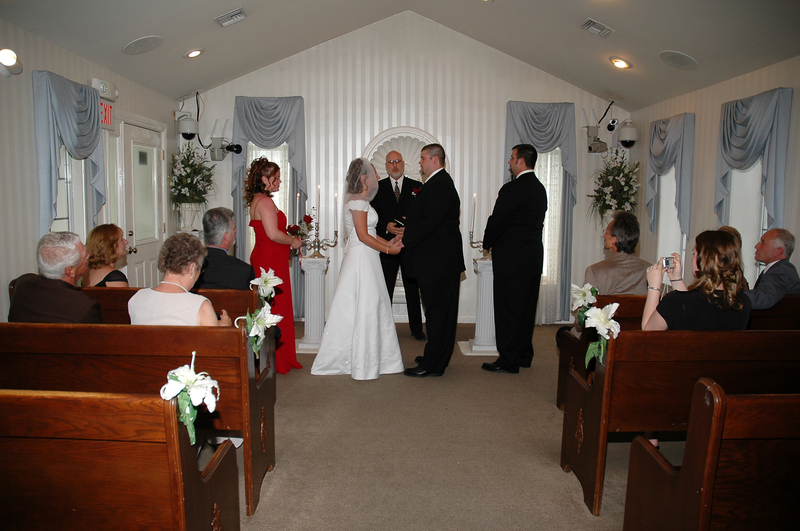 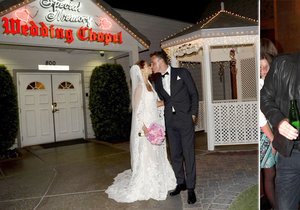 LAS VEGAS
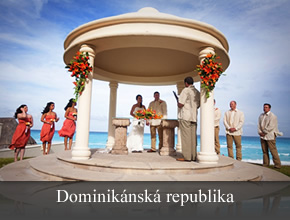 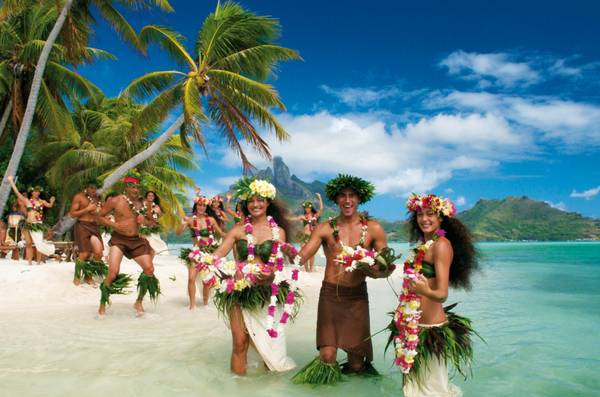 HAVAJ
Event turizmus
Eventy - jedinečnÉ, dočasnÉ, speciÁlně naplÁnovanÉ, řÍzenÉ a organizačně zabezpečenÉ akce nebo udÁlosti s dopadem na cestovni ruch.
KaždÝ event je jedinečnÝ a originÁlnÍ, vymezenÝ v určitÉm čase A spojenÝ s konkrÉtnÍm mÍstem.
JednÁ se o uměle vytvořenou, dopředu naplÁnovanou udÁlost.
Klasifikace eventů
podle obsahovÉho zaměřenÍ:
KulturnÍ, sportovnÍ, zaměřenÉ na mÍstnÍ zvyky, tradice, historii, mÝty a legendy, společenskÉ a zÁbavnÍ, nÁboženskÉ, veletrhy a vÝstavy, kongresy, konference, seminÁře, APOD.
podle cÍlovÝch skupin:
eventy uzavřenÉ - kongresy, konference
Eventy otevřenÉ - koncerty, festivaly, sportovnÍ akce
PODLE MÍSTA:
VenkovnÍ
„pod střechou“
podle pořadatelskÉho subjektu
podle počtu ÚčastnÍků
podle vÝznamu:
MezinÁrodnÍ, „značkovÉ“, regionÁlnÍ, MÍSTNÍ 
podle doby trvÁnÍ
PODLE PERIODICITY
EXTRÉMNÍ TURIZMUS
v dnešní době obrovský boom 
cestování na nebezpečná či nehostinná místa (pouště, jeskyně, polární krajiny, džungle, hory, válečné oblasti, oblasti jaderného výzkumu, …)
účast na nebezpečných akcích - přechod zamrzlých jezer, plavby po rozbouřeném moři, … 
EXTRÉMNÍ SPORTY – BUNGEE JUMPING, BASEJUMP, BOULDERRING, FREEDIVING, EXTRÉMNÍ LYŽOVÁNÍ, KAYAKING, SPORTOVNÍ LEZENÍ, …
Lovy dravé zvěře a rybolov
zemĚ centrální Asie (Kazachstán, Kyrgyzstán) a asijské části Ruské federace.   Turistika na koních i pěšky. Extrémní sjíždění horských řek
DOBRODRUŽSTVÍ, SEBEPOZNÁNÍ, POZNÁVÁNÍ, UMĚNÍ
CESTOVÁNÍ POUŠTÍ
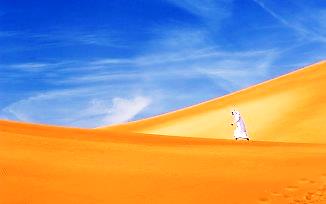 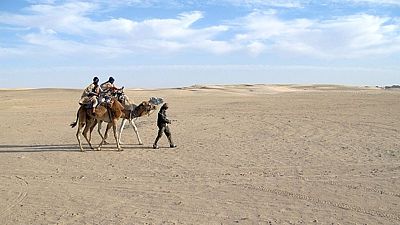 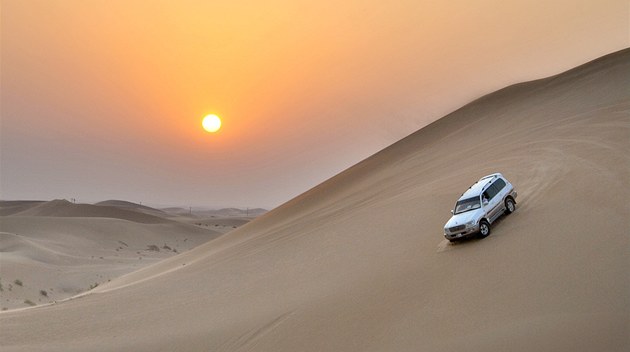 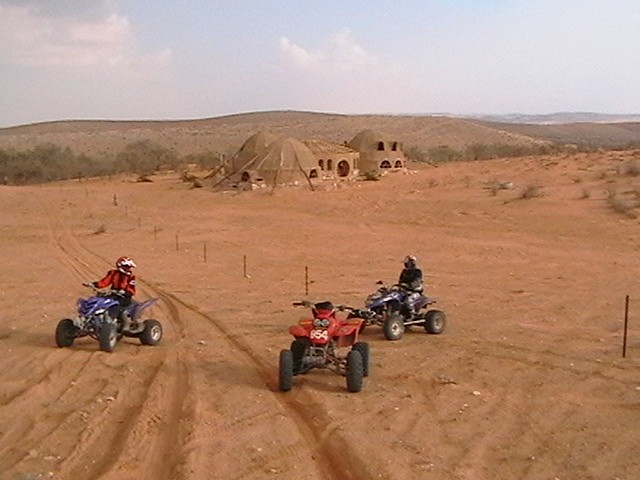 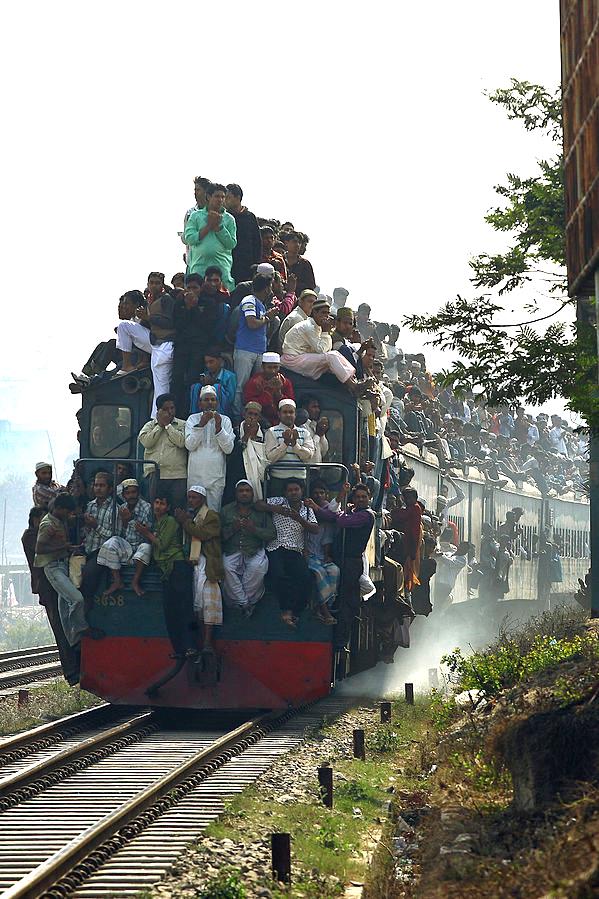 TRAIN SURFING
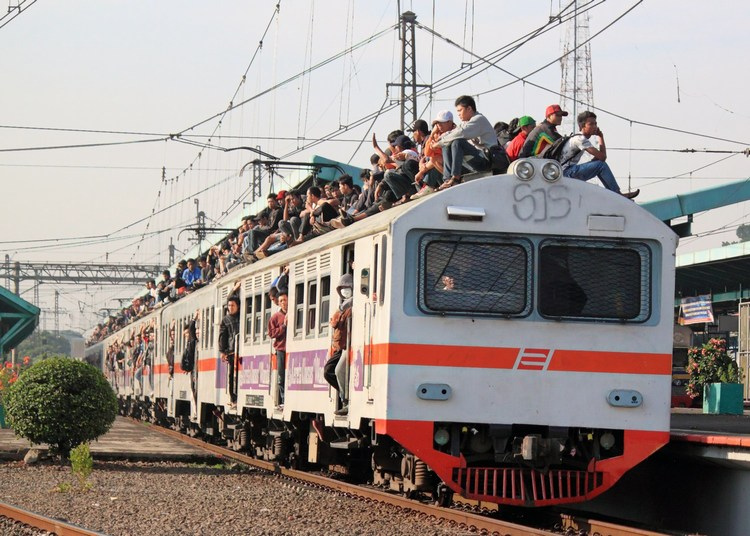 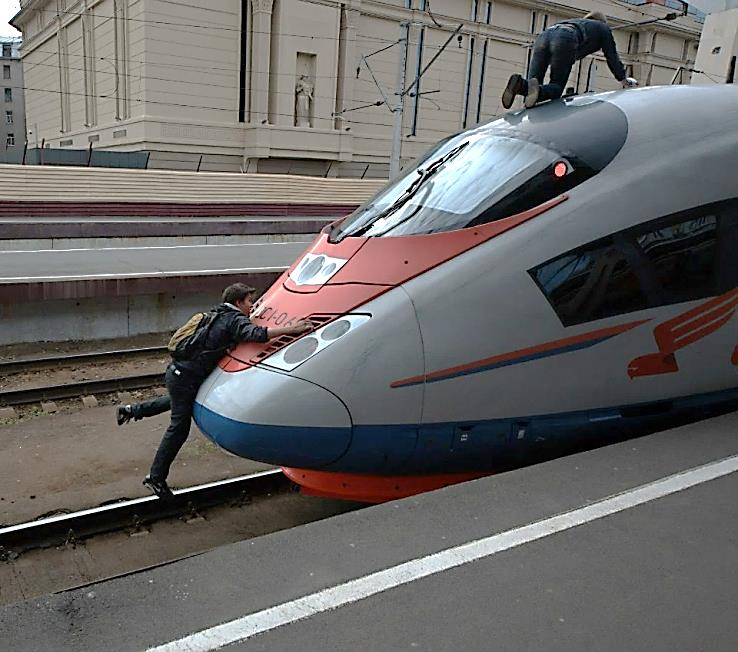 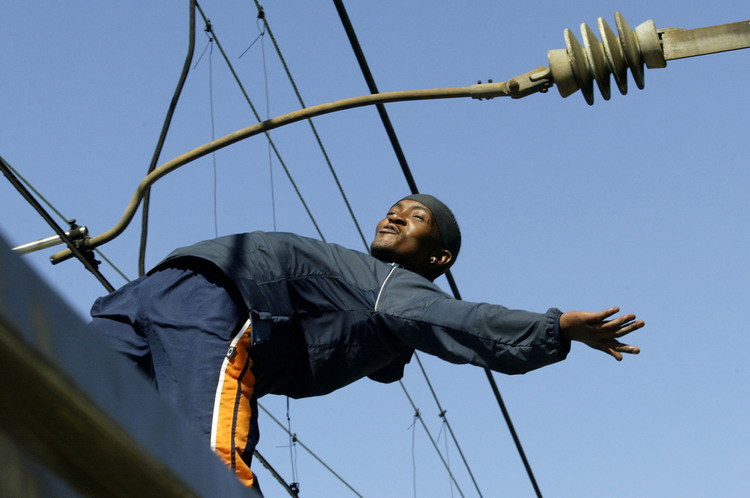 PŘECHODY ZAMRZLÝCH JEZER
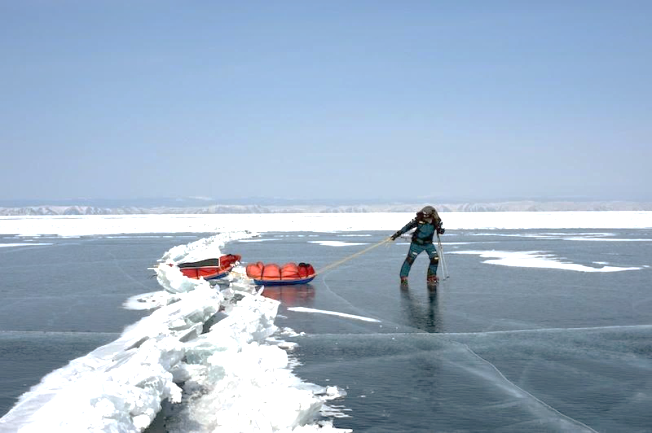 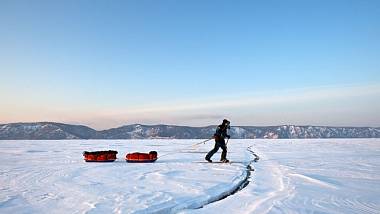 PŘECHODY GRÓNSKA A ANTARKTIDY
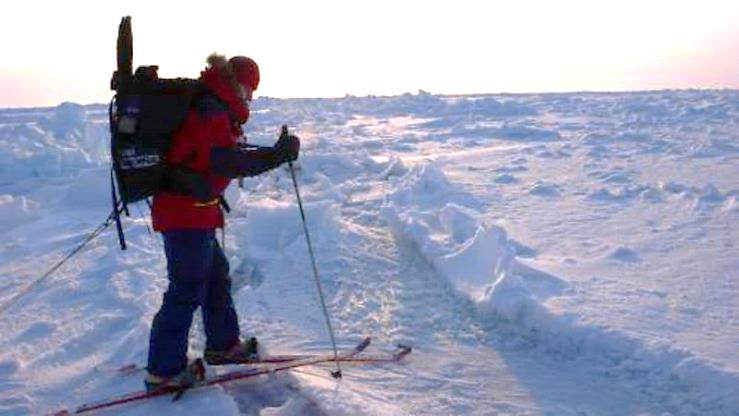 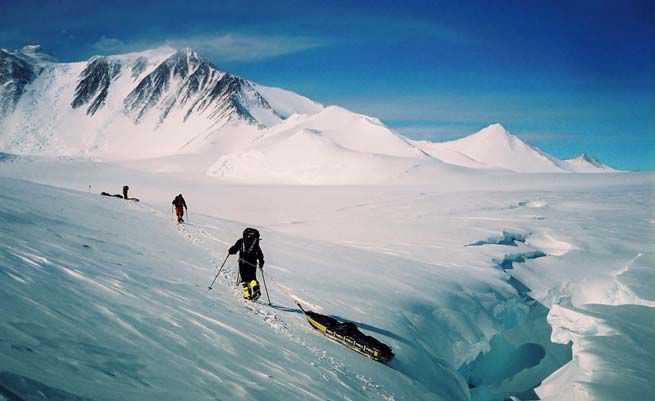 CESTA NA SEVERNÍ PÓL
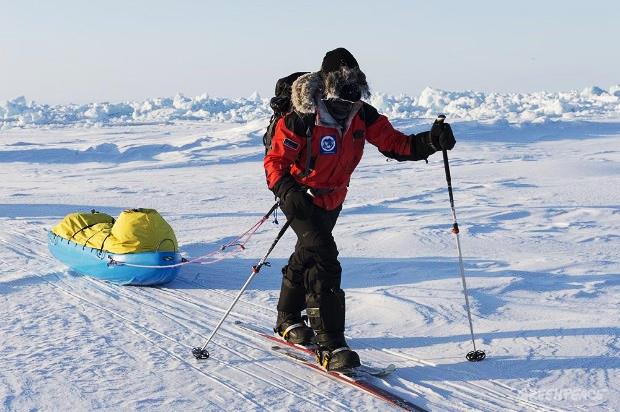 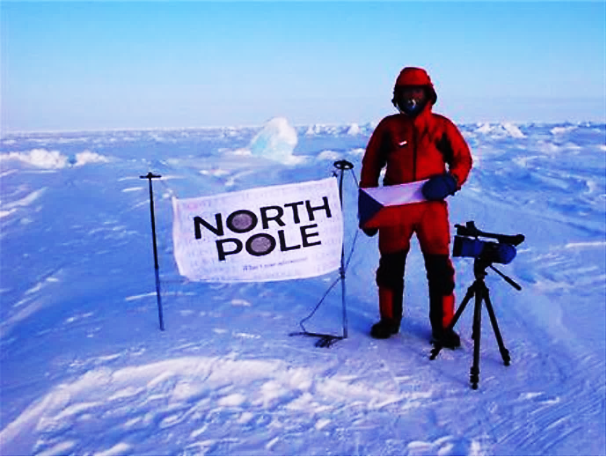 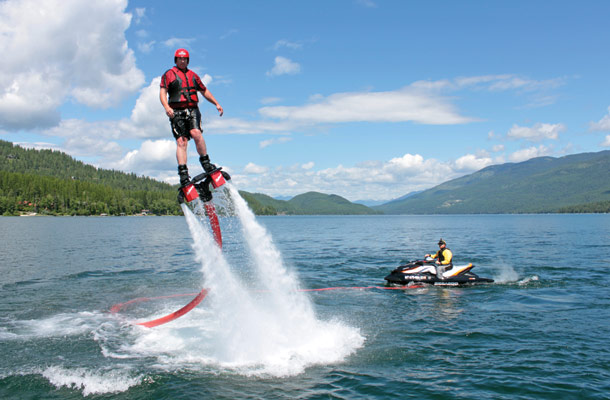 FLYBOARDING – LÉTÁNÍ NA VODĚ
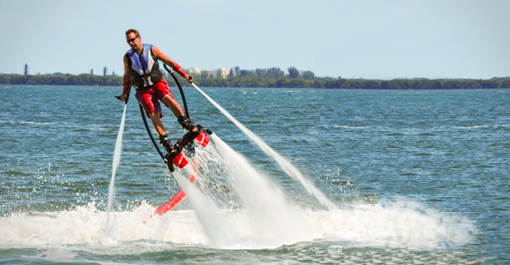 canyoning
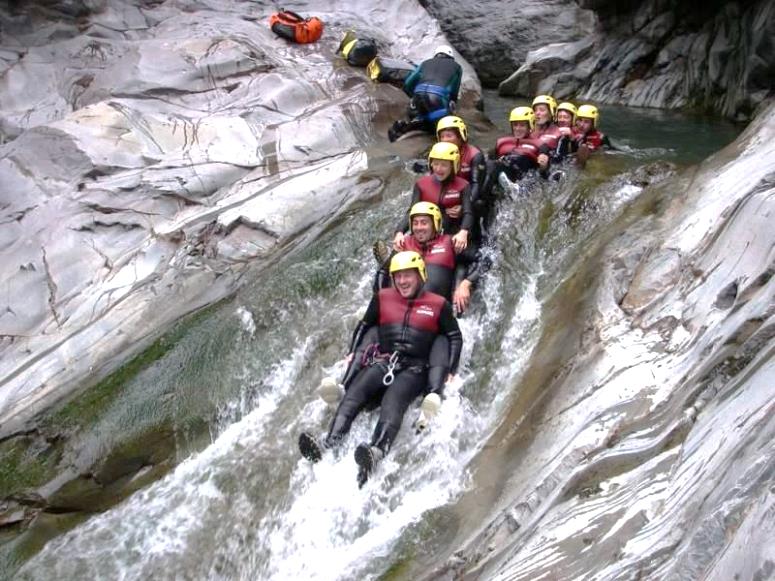 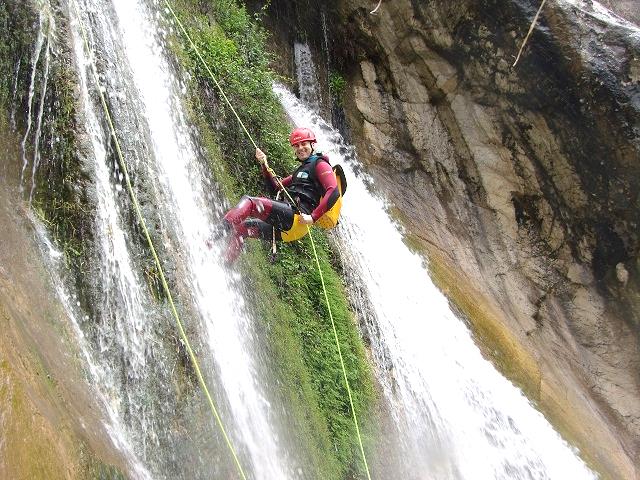 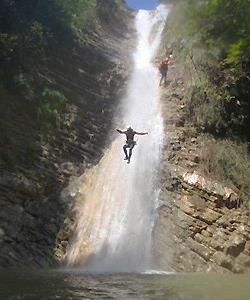 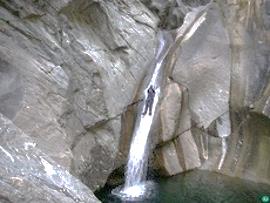 SLACKLINE – CHŮZE PO LANĚ
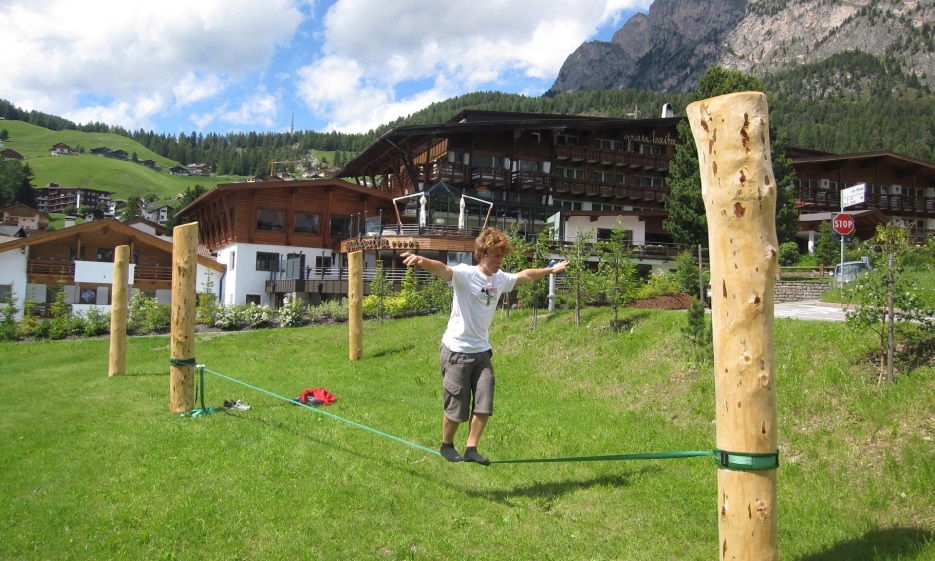 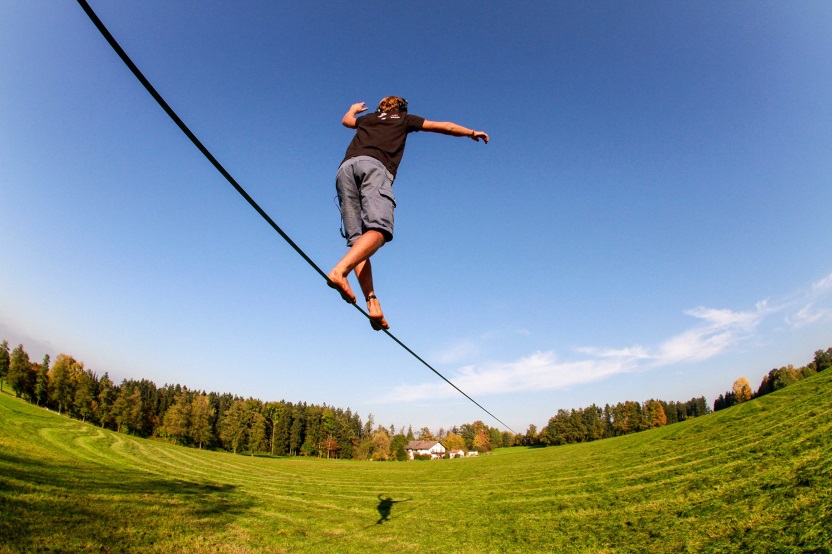 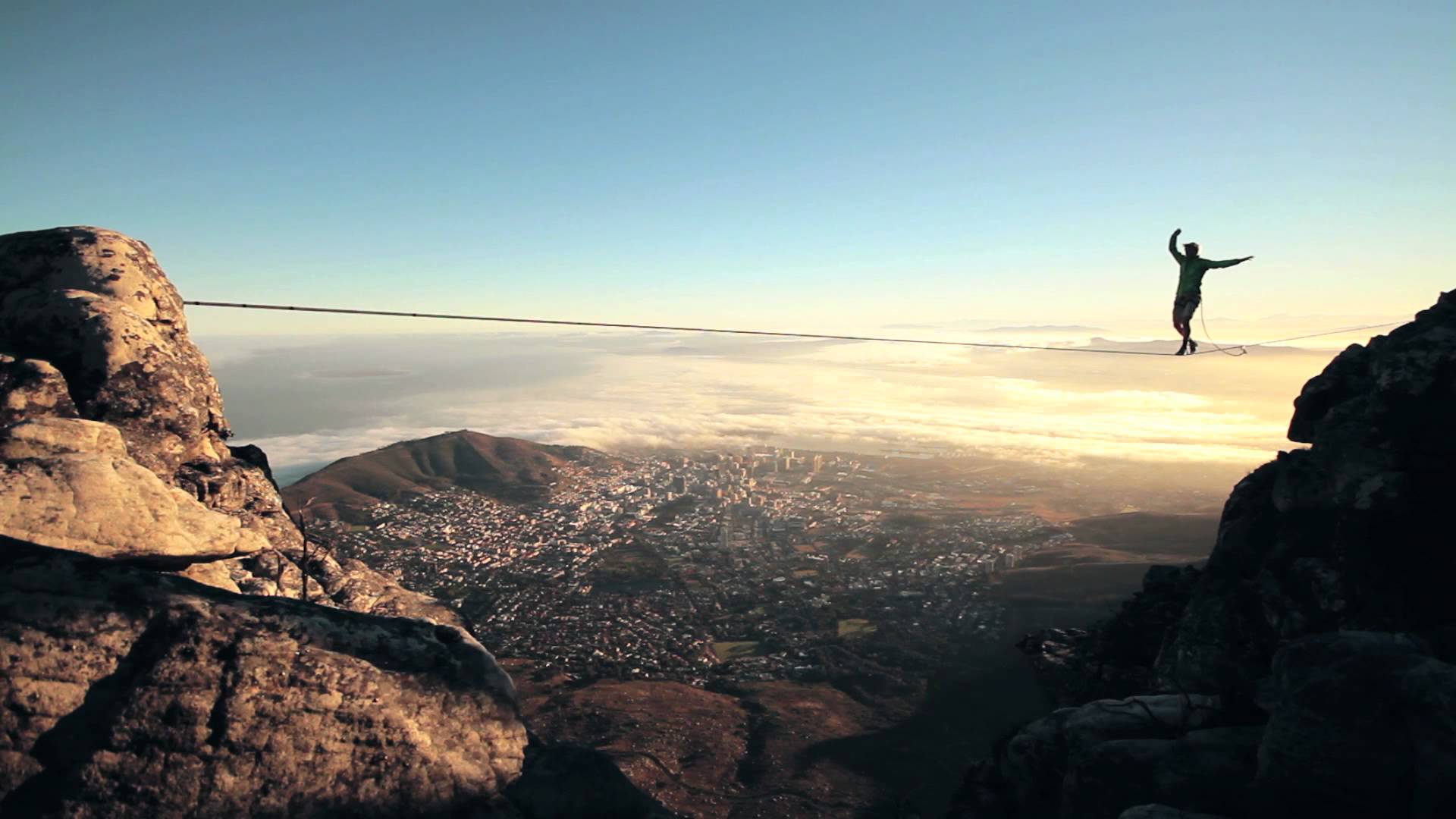 KIENOVA HOUPAČKA – SKÁKÁNÍ Z MOSTŮ
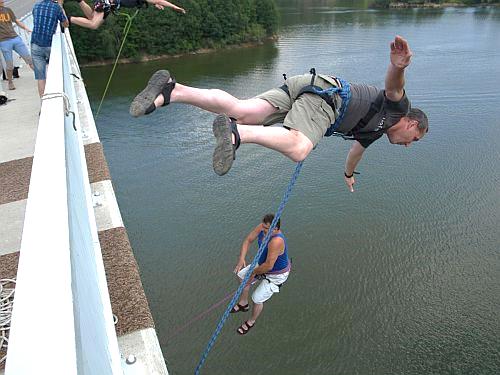 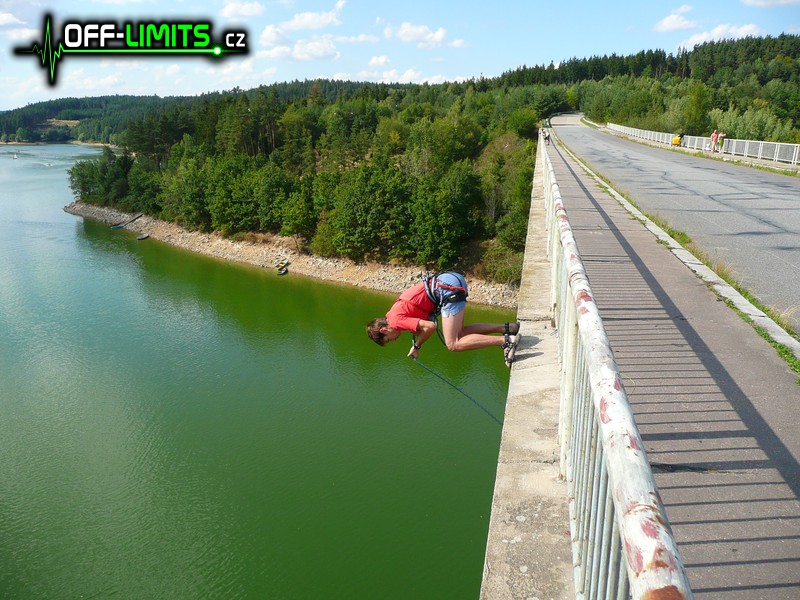 TEMNÁ TURISTIKA
Dark tourism, Grief tourism, Thanatourism
produkt postmoderní doby, odklON od masového turismu, vyhledáváNÍ novÝCH destinacÍ a autentickÝCH zážitkŮ
hrady a bojiště (Čachtice, křižácké hrady,…) 
místa katastrof (Pompeje či Ground Zero v new yorku), 
zpřístupněná vězení (Alcatraz), 
popraviště, místa pogromů a genocid, SLUMY
Auschwitz-Birkenau v Polsku, Černobyl na Ukrajině, památník v Hirošimě či vražedná pole v Kambodži, MUSEUM ANNY FRANKOVÉ V AMSTERDAMU
Terezín, Lidice a Ležáky, Slavkovské bojiště, BITVA U HRADCE KRÁLOVÉ, špilberk, kostel svatého Cyrila a Metoděje,
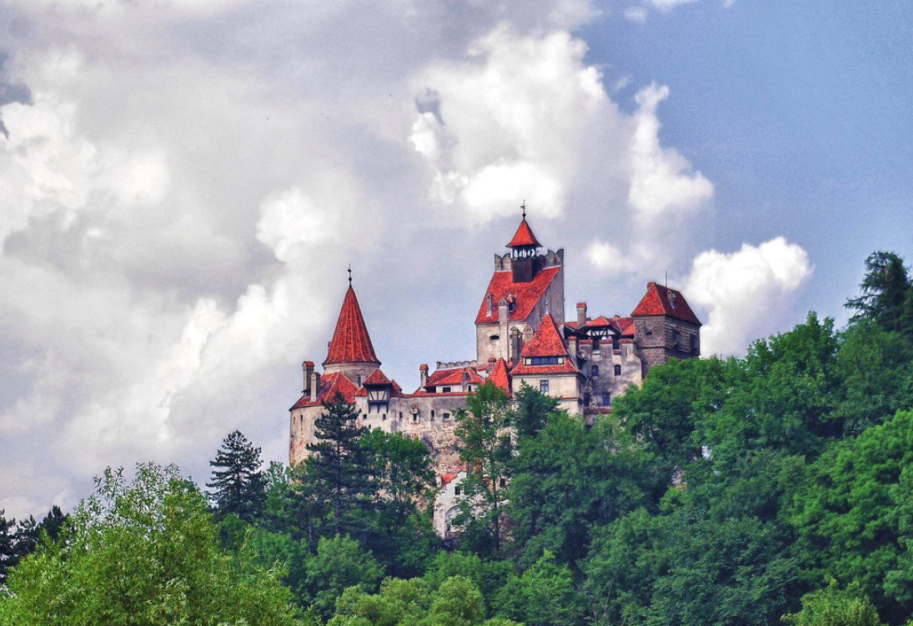 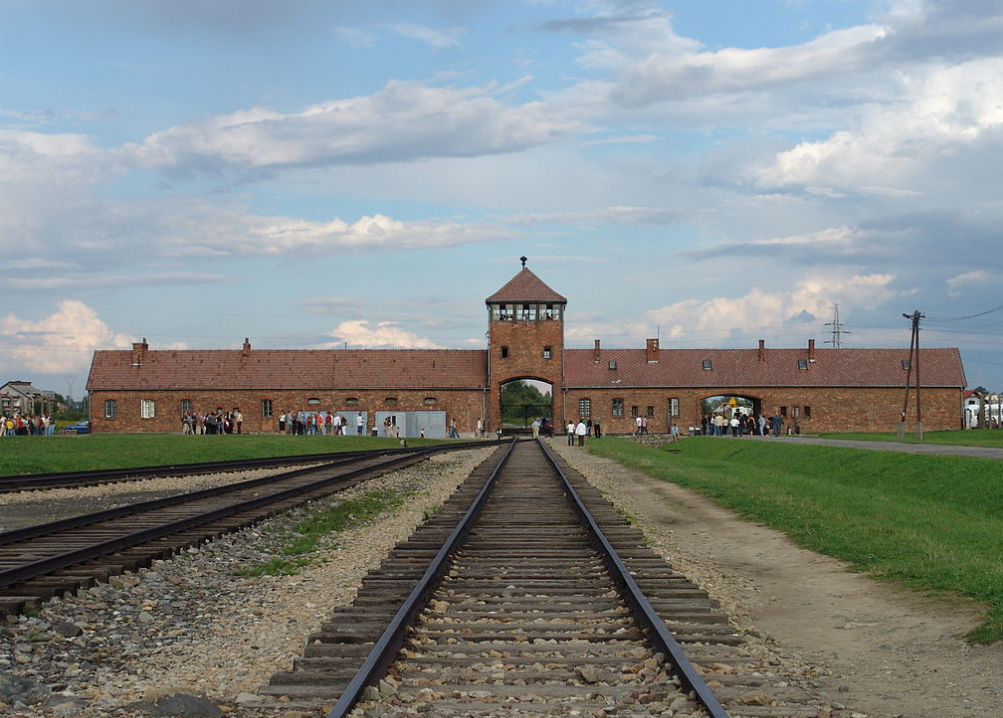 HRAD BRAN, RUMUNSKO
AUSCHWITZ-BIRKENAU
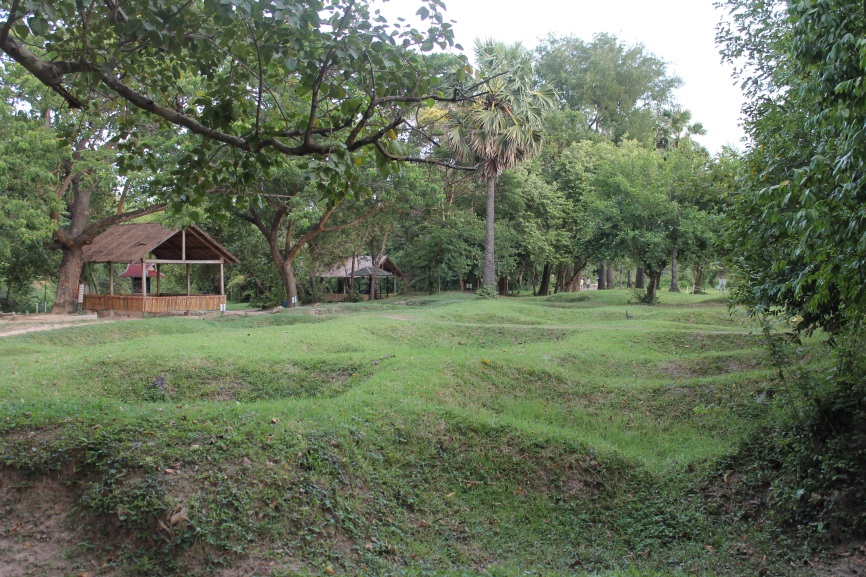 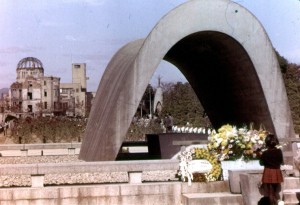 VRAŽEDNÁ POLE KAMBODŽA
HIROŠIMA JAPONSKO
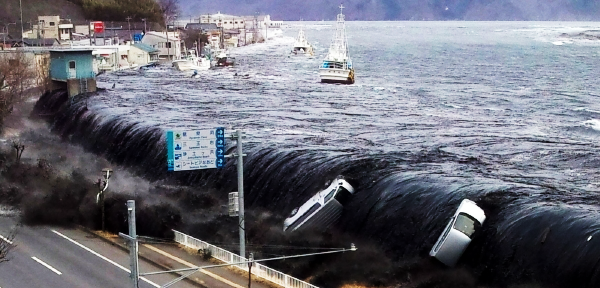 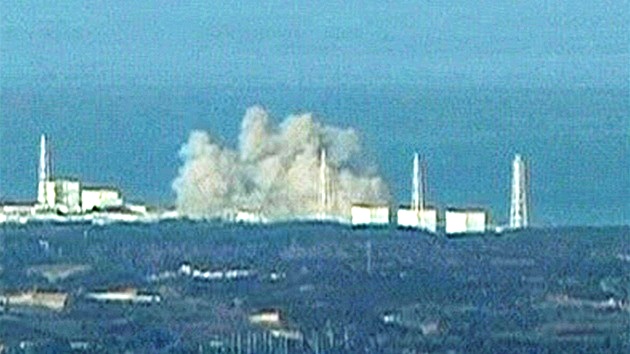 TSUNAMI 2011 JAPONSKO
VÝBUCH ELEKTRÁRNY FUKUŠIMA
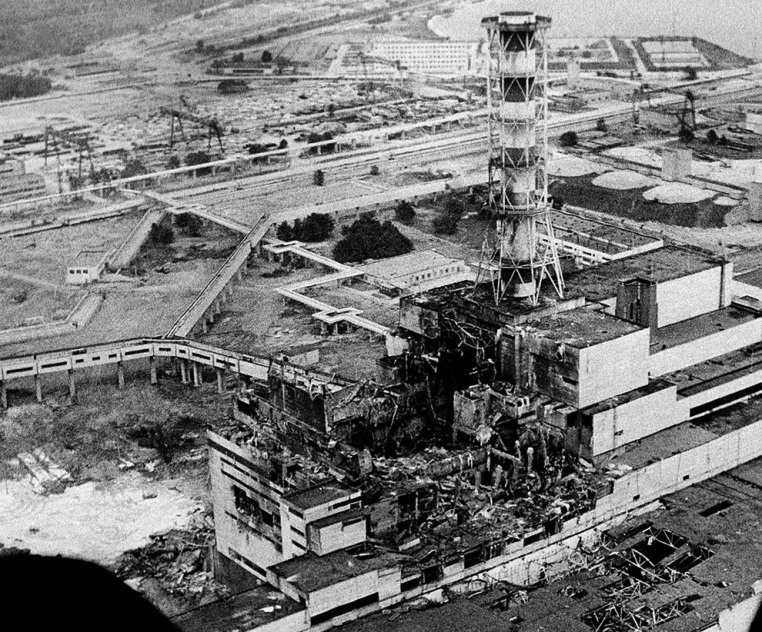 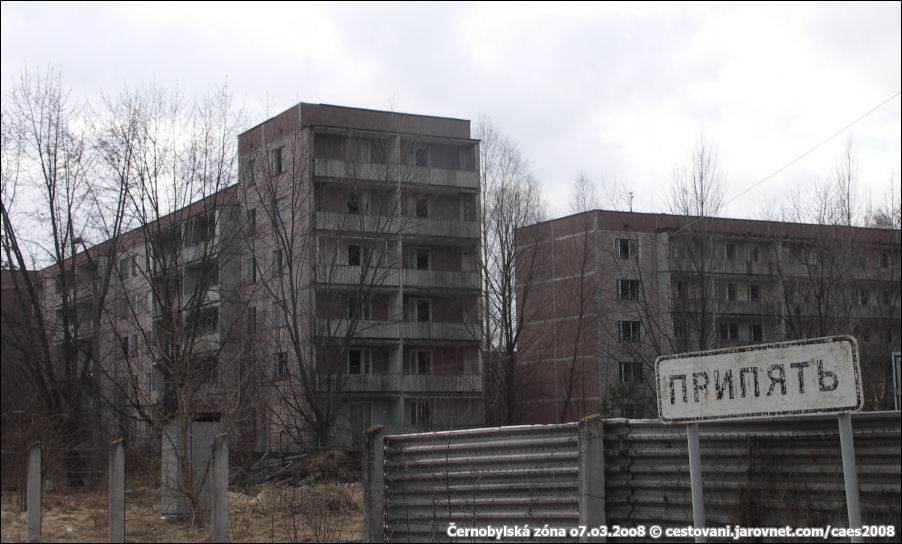 ČERNOBYL UKRAJINA
OPUŠTĚNÉ MĚSTO PRIPJAŤ
ZÁŽITKOVÁ TURISTIKA
nová atraktivní forma turistiky
multi-senzorický, pozitivní a zevrubný emotivní zážitek, který může v příjemci zážitku vyvolat osobní pocit proměny
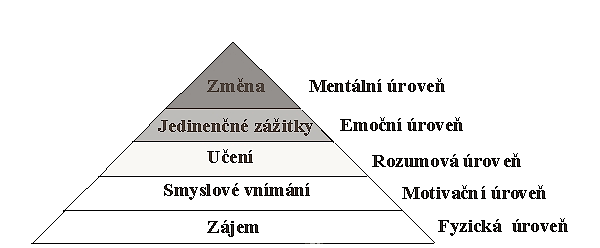 Zážitkový cestovní ruch vznikl jako marketingový nástroj pro zvýšení zájmu o prezentovaný produkt (např. místní značka skotské whisky)
MožnÁ technologie
INTERAKTIVNÍ EXPOZICE
propaguje skutečnou atraktivitu
musí obsahovat prvek, který jsou zákazníci ochotni vyzkoušet – zažít
turisté jsou ochotni za tento zážitek zaplatit
zážitek musí být přenositelný (propagovat)
zážitek musí mít určitou míru variantního řešení dle individuálních přání zákazníka
příprava produktu zážitkového cestovního ruchu musí mít k dispozici varianty pro různě zdatné zákazníky
tradice (atraktivita) v zážitkovém cestovním ruchu musí být uvěřitelná - autentická
do projektu musí být zapojen člověk, který danou tradici ovládá (je v dané tradici odborníkem)
nezbytnost dovednosti poutavého přiblížení tradice
Návod: Vytvořit historku atraktivity
Sehnat data a fakta (obrázky, texty), která dodají historce o atraktivitě na autenticitě.
Produkt založen na kultuře místních provozovatelů
neuráží etnické či kulturní společenství
Vybrat vhodný zdroj příjmů
doplňkové služby: ubytování a stravování
nabídka různorodých programů
Možnost zhotovení vlastnoručního výrobku
prodej suvenýru
navrhnout formu zážitku ověření platnosti tvrzeného příběhu
Kovářství – vlastní výroba hřebíků, podkov, prstýnků a náramků z drátu, ...
kovotepectví - ražba mincí či pamětních medailí
Získat odborníky na danou problematiku
TECHNOLOGICKÁ, PRÁVNÍ, EKOLOGICKÁ OMEZENÍ
TURISTIKA S ILUZÍ HISTORICKÝCH UDÁLOSTÍ
VYUŽITÍ RERÁLNÝCH REKONSTRUKCÍ A VIRTUÁLNÍ REALITY
REKONSTRUKCE BITEV; 
ŽIVOT V POMPEJÍCH, STAROVĚKÉM ŘÍMĚ ATD.;
ŽIVOT ve starověké či středověké osadě;
Život na hradě či na zámku;
BITVA TŘÍ KRÁLŮ U SLAVKOVA
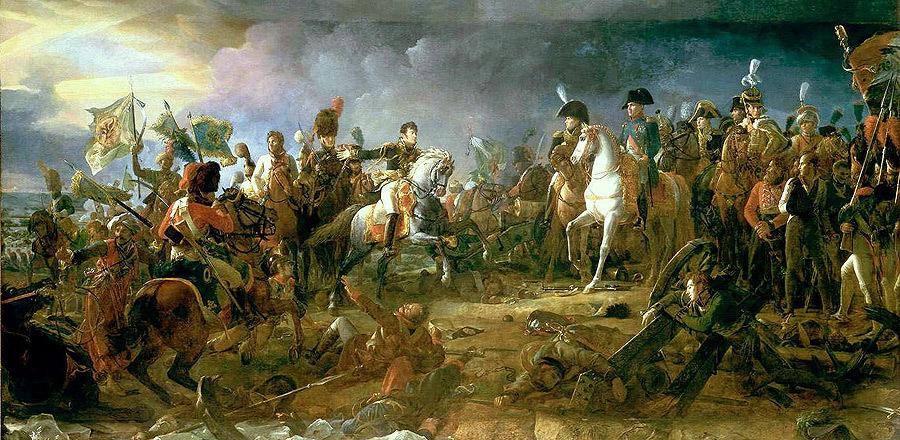 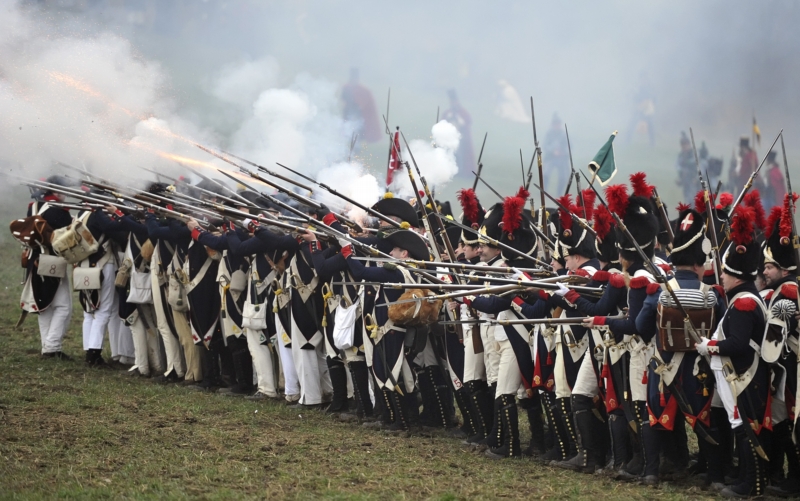 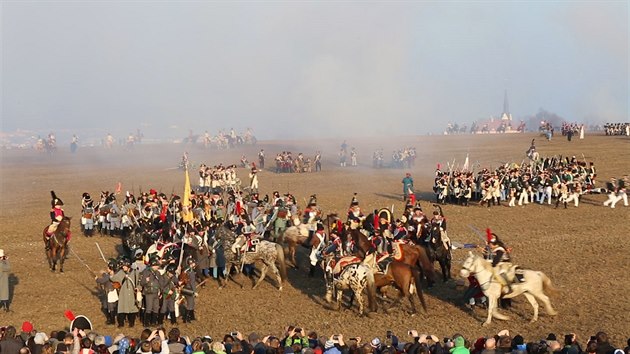 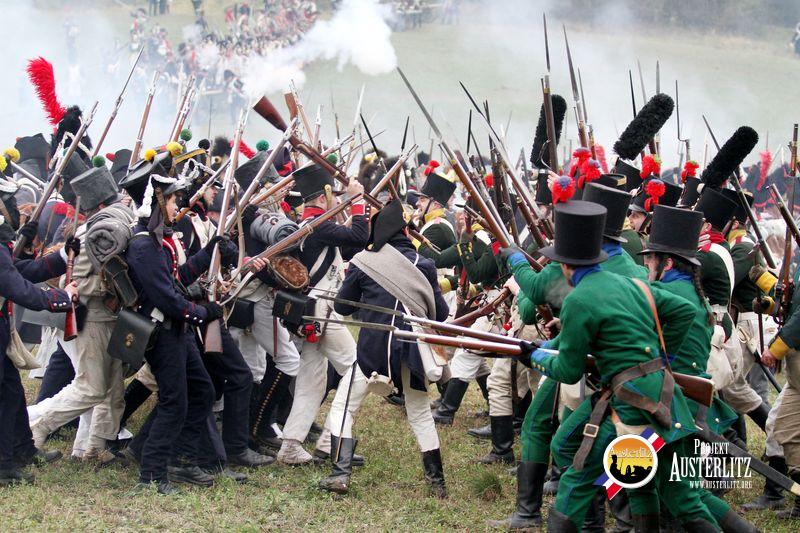 Ve středověké osADĚ
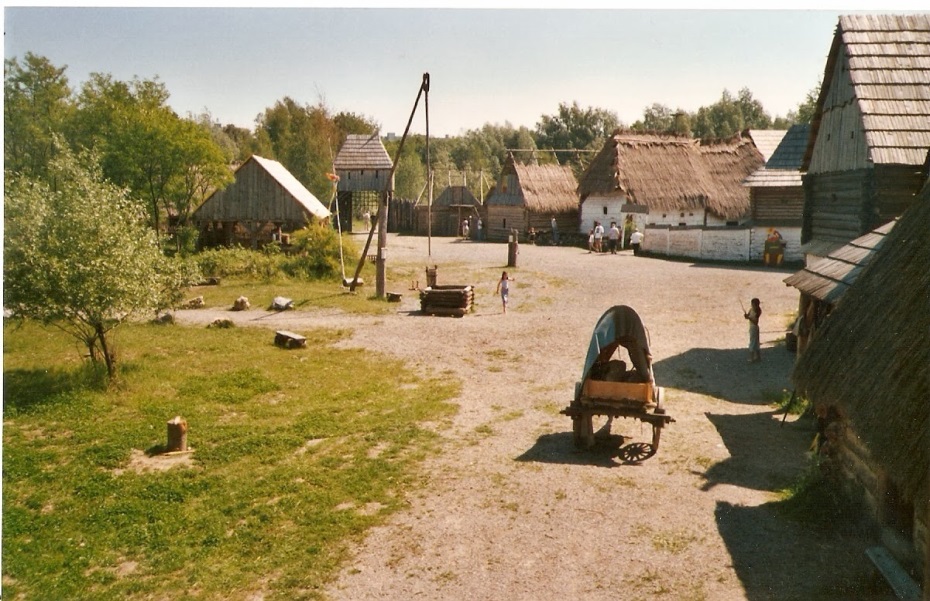 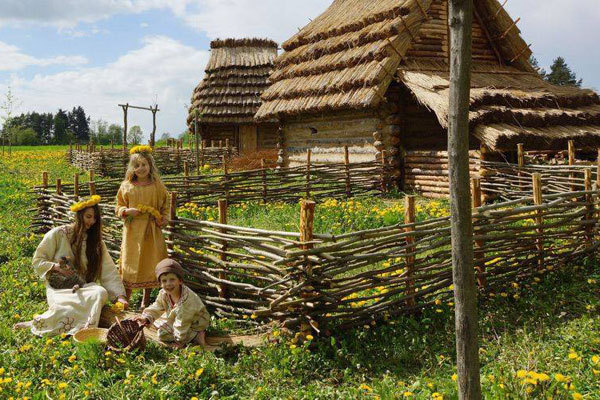 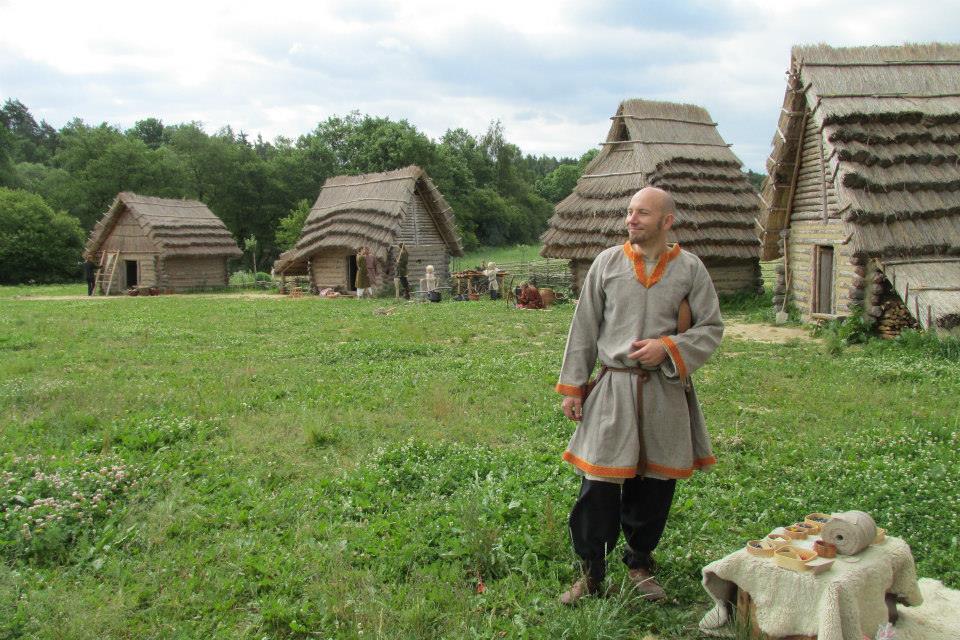 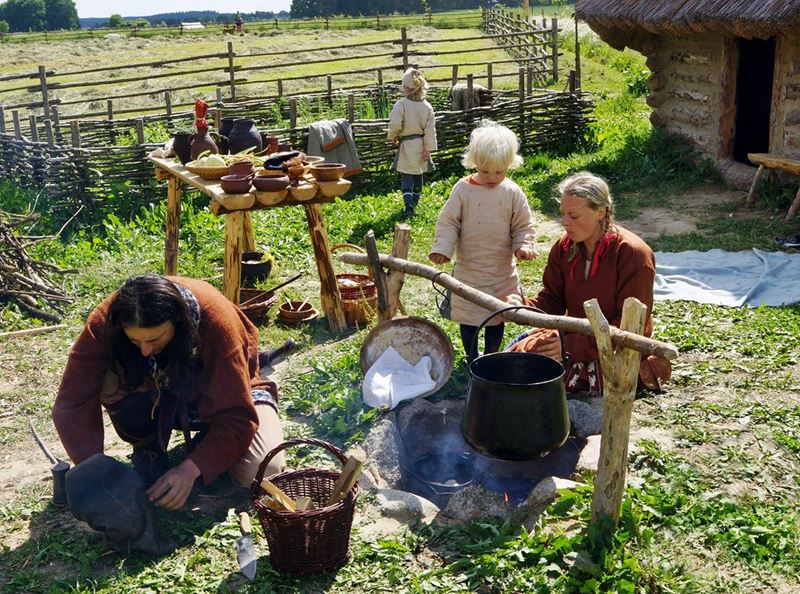 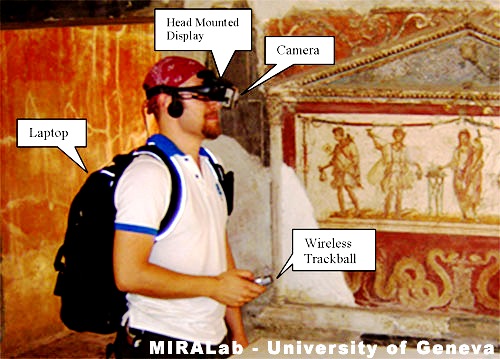 kamera
Virtuální brýle
laptop
ovladač
PROJEKT
 POMPEJE
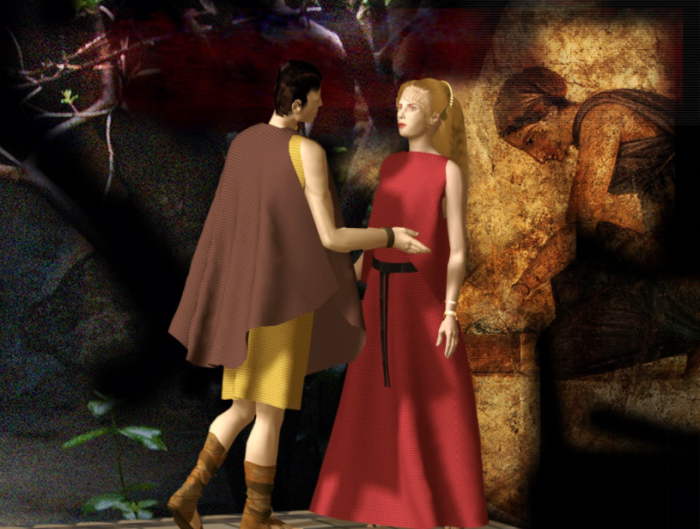 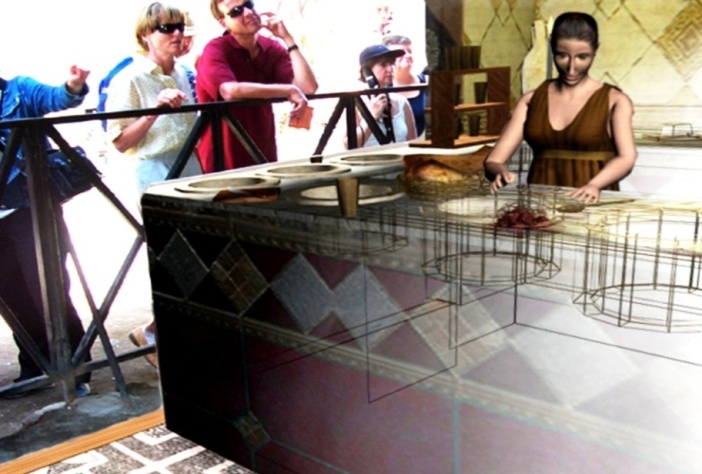 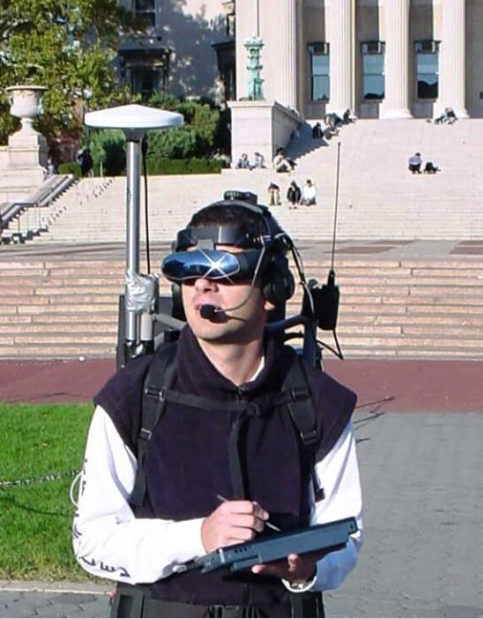 ROZŠÍŘENÁ REALITA
PROJEKT ANCIENT ROME 3D (GOOGLE EARTH)
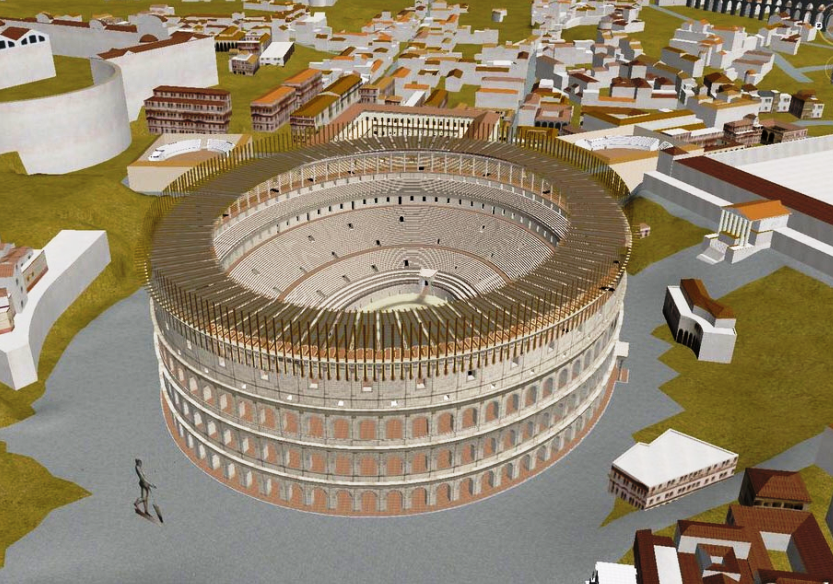 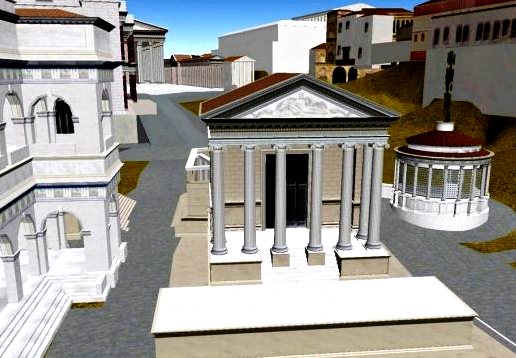 ÚDOLÍ KRÁLŮ - LUXOR
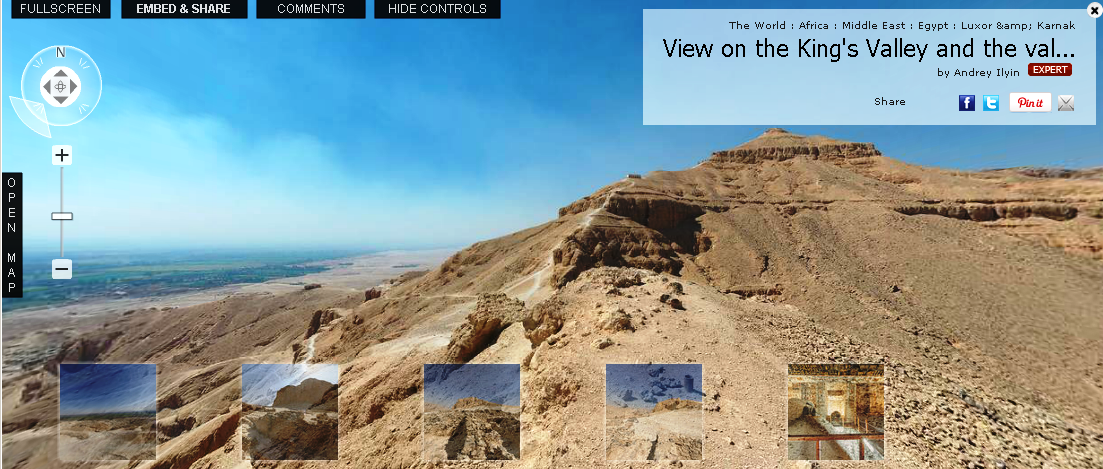 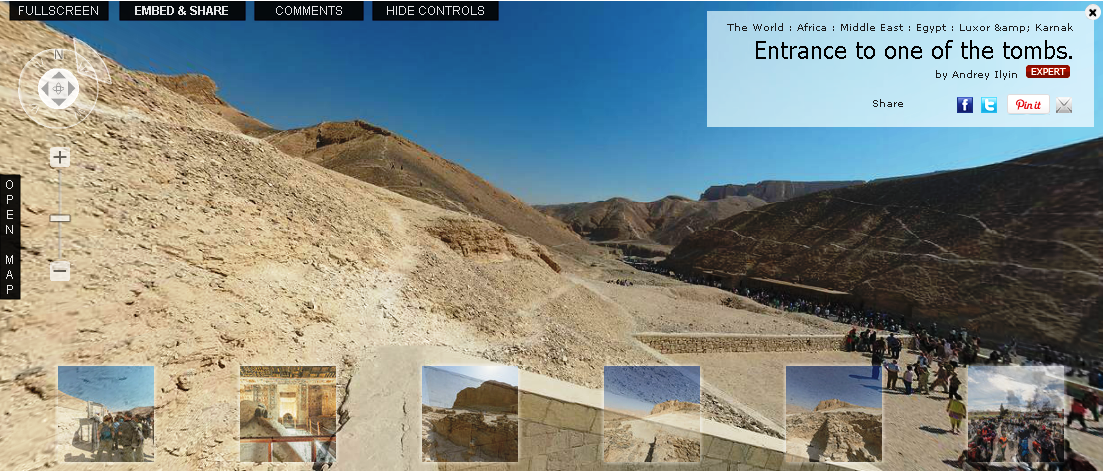 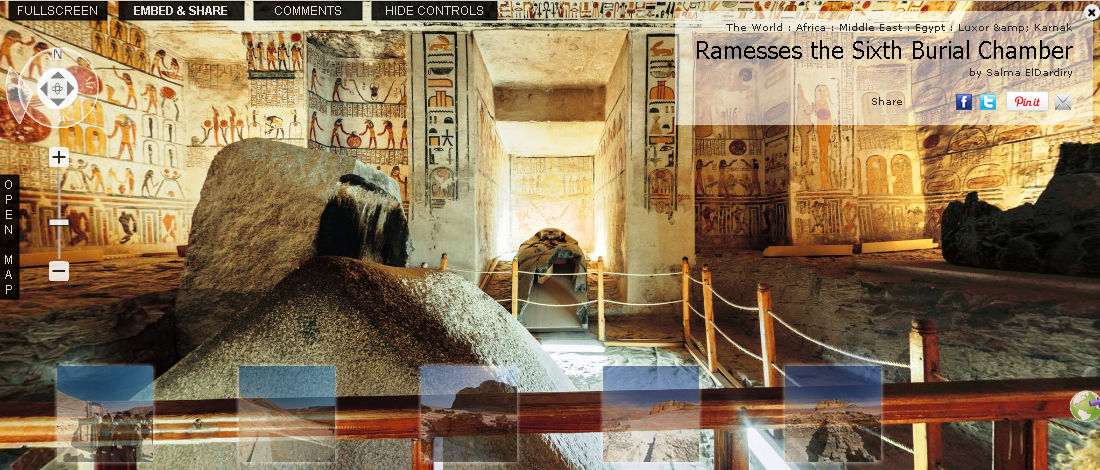 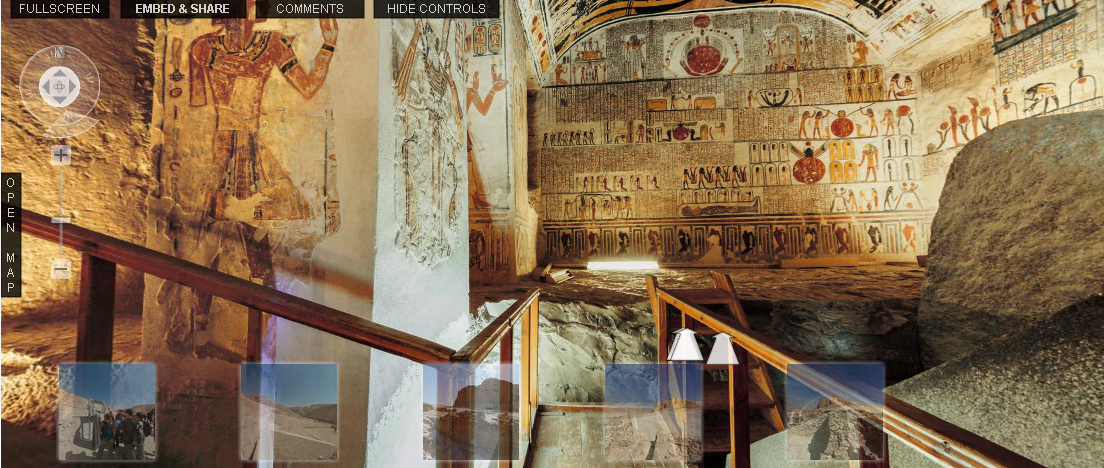 prohlídka Gulagu
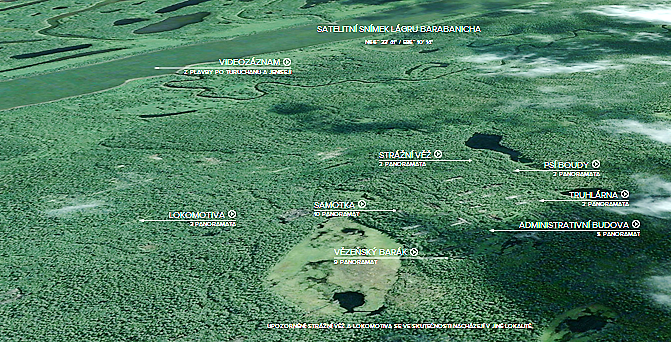 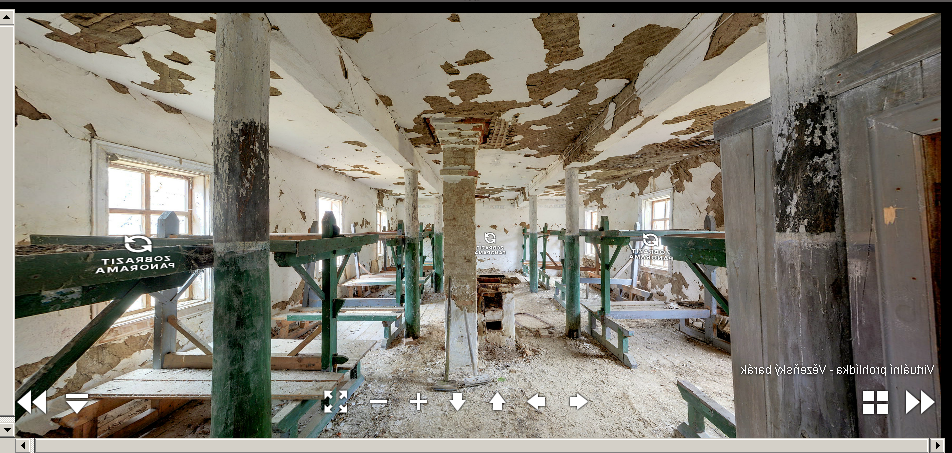 PONY EXPRESS
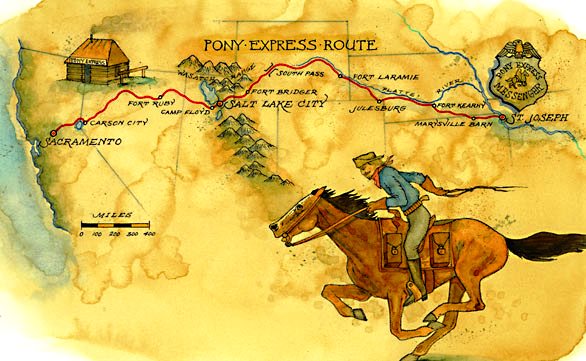 celá trasa měřila 3000 km
190 stanic s 500 koňmi na  střídání
mezi stanicemi kolem 20 km
průměrný věk jezdců 18 let
týdenní plat činil 25 DOLARŮ 
dvojnásobek průměrného dělnického platu)
průměrná RYCHLOST jezdce činila 20 km/h
Frederic Cody zvaný Buffalo Bill
8. dubna 1860
20. října 1861
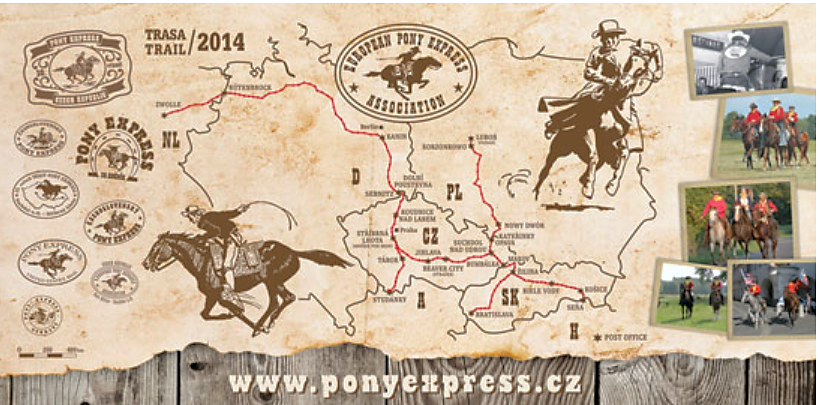 VENETIAN LAS VEGAS
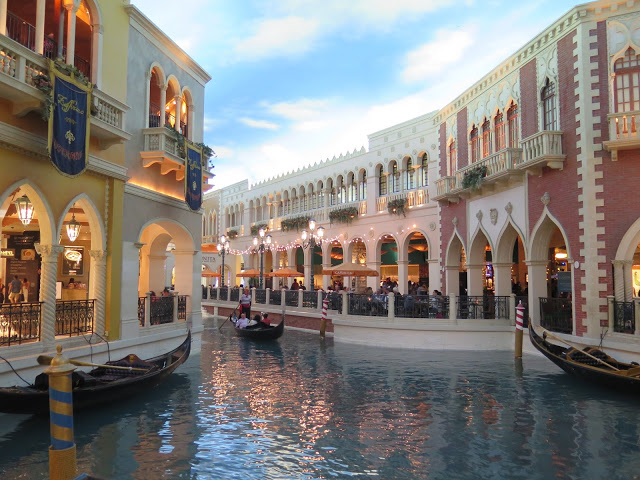 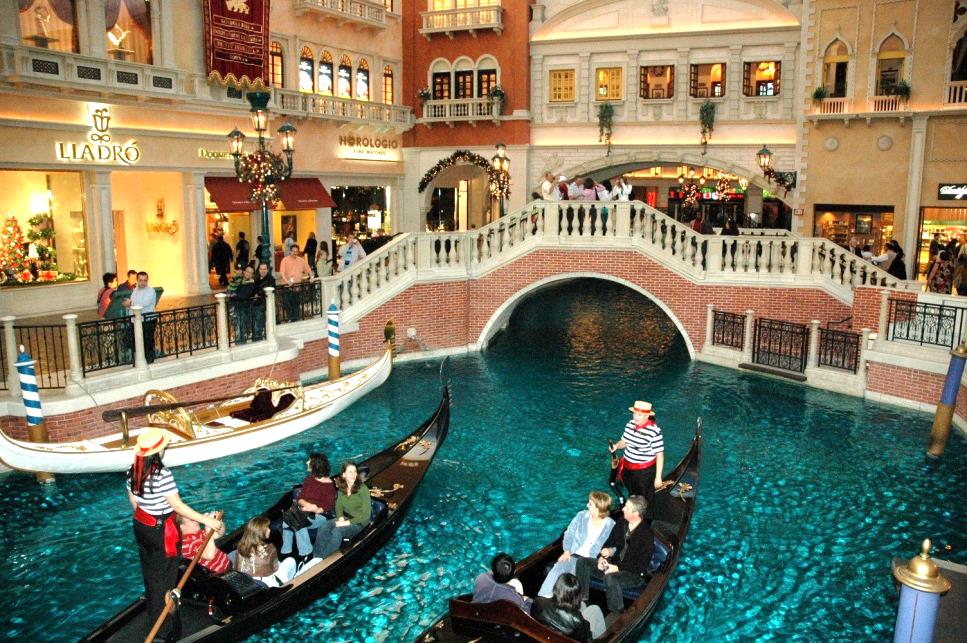 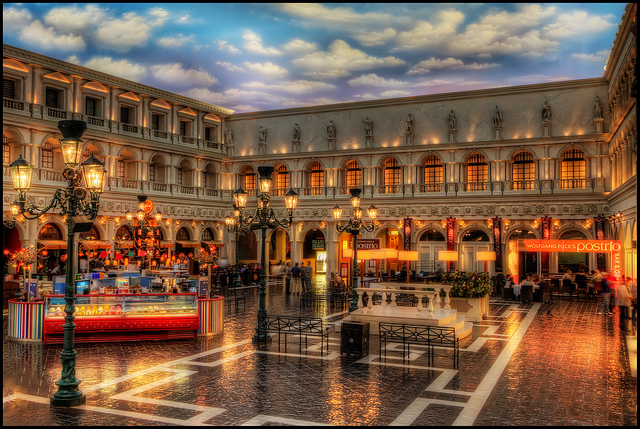 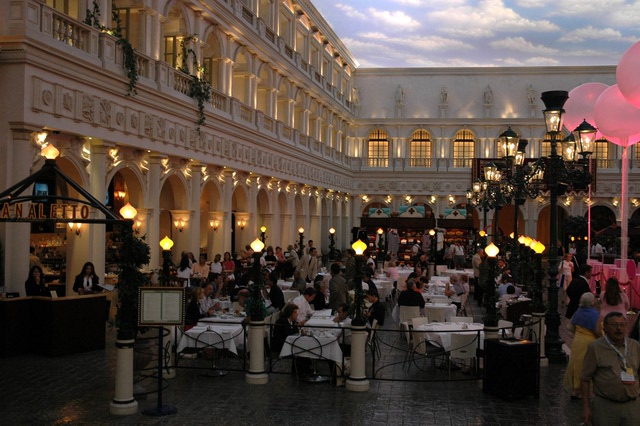 TREASURE ISLAND LAS VEGAS
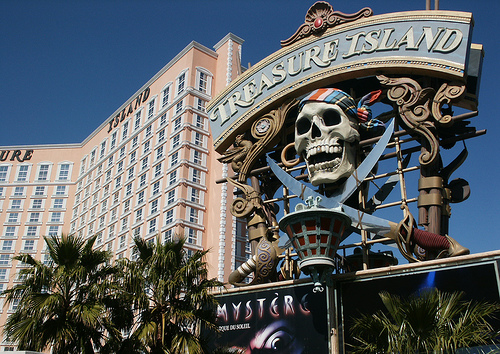 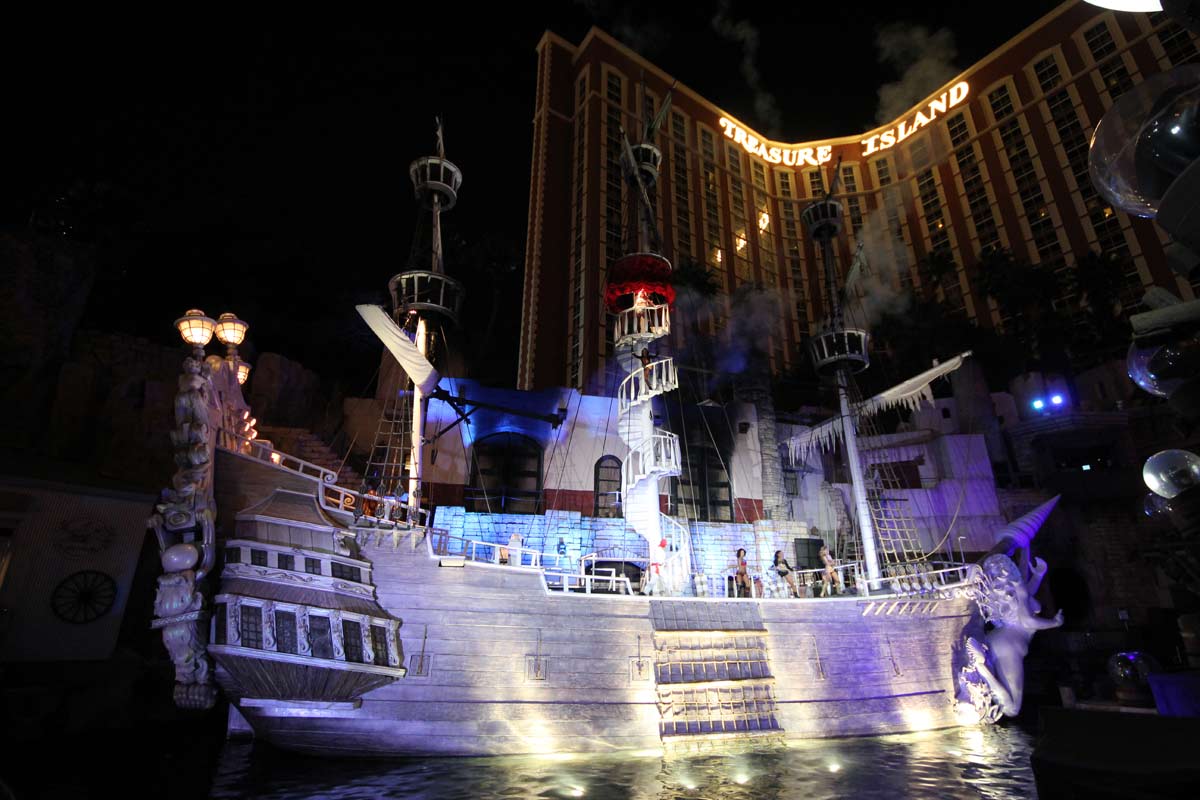 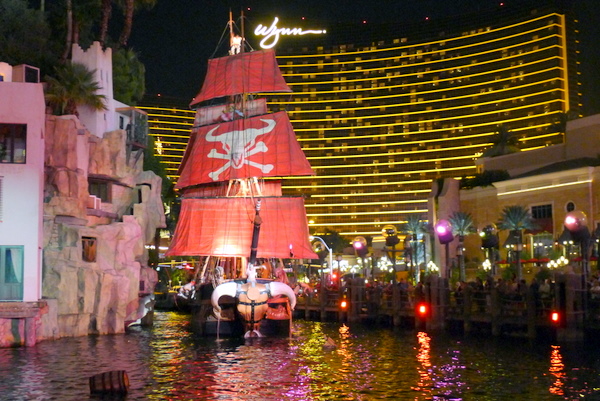 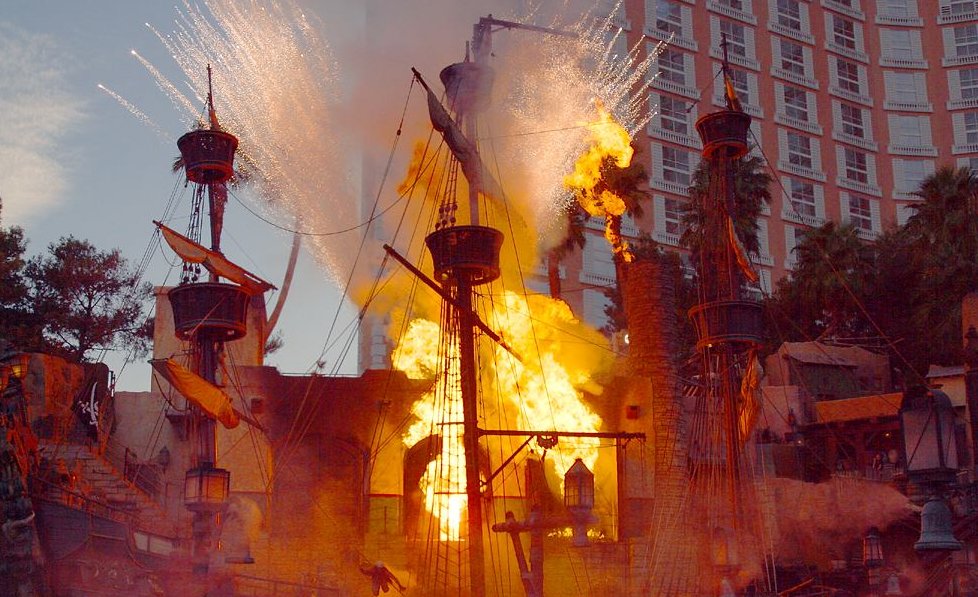 cyklostezka Járy Cimrmana na Tanvaldsku
9 zastavení, každé z nich připomíná jednu podobu mistrova působení v kraji: 1. Most Járy Cimrmana, Návarov (Cimrman Stavitel)2. Místo vize, Boží muka u křižovatky nad Bohdalovicemi (Cimrman Vizionář)3. Hospoda U Labutě, dnes hotel Grand v Tanvaldu (Cimrman Svědek) 4. Český Šumburk (J Cimrman Pedagog a sportovec) 5. Pomyslná hranice Liptákova, Desná - Sladká Díra (Cimrman Objevitel)6. Marijánky touha, schody na Mariánskou horu (Cimrman Rádce) 7. Zlá předtucha, Protržená přehrada - vyhlídka (Cimrman Prorok) 8. Pohled do Slezka, Vlašská hřeben Kořenov (Cimrman Světoběžník)9. Poslední stopa, hranice Jizera - Orle (Cimrman Na rozhraní)
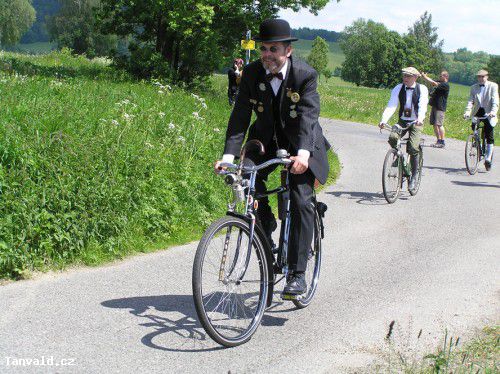 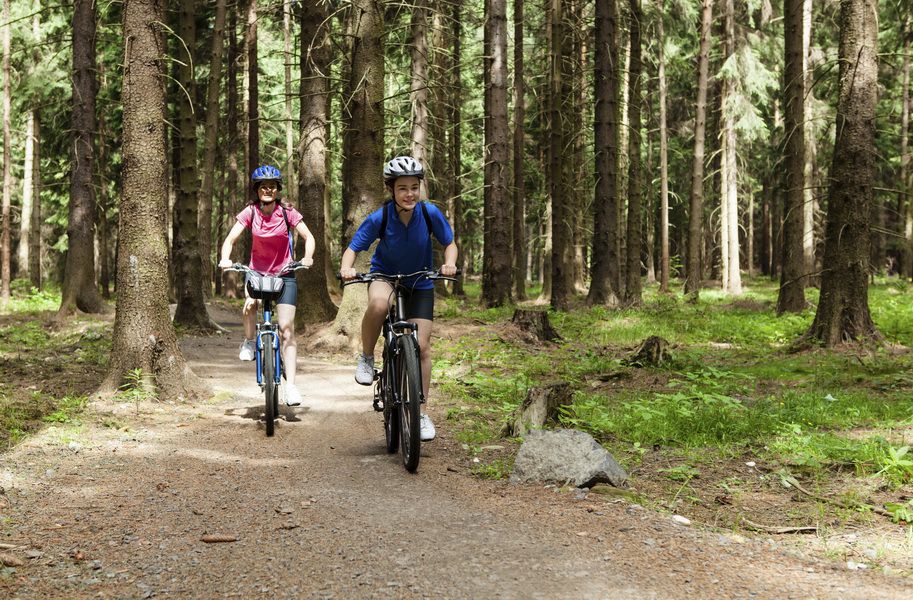 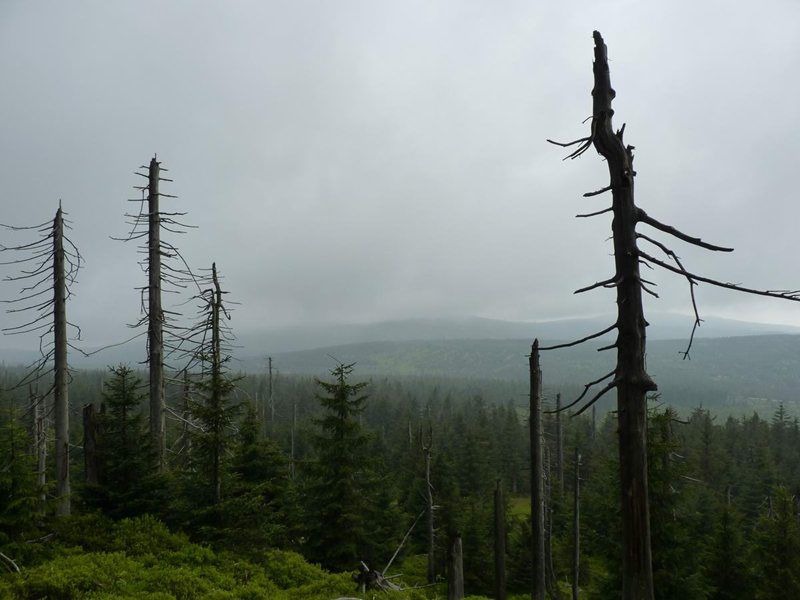 REGATA HENLEY-ON-TODD, ALICE SPRINGS
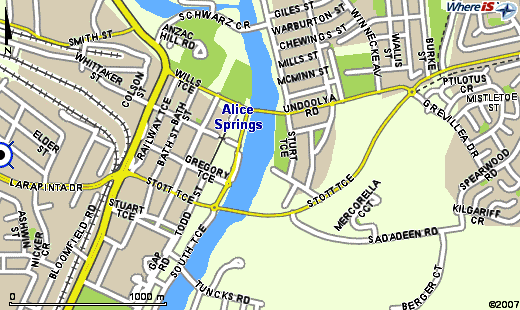 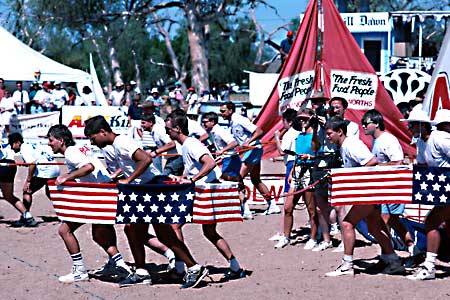 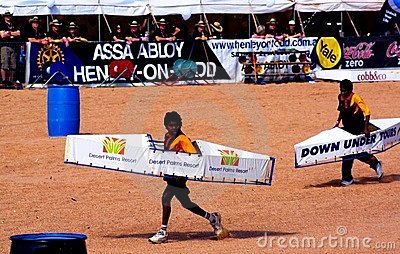 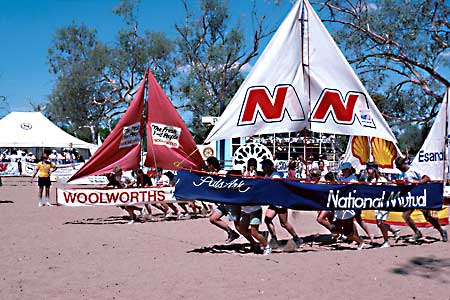 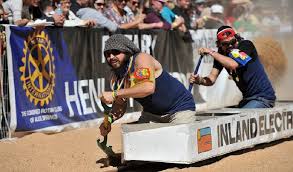 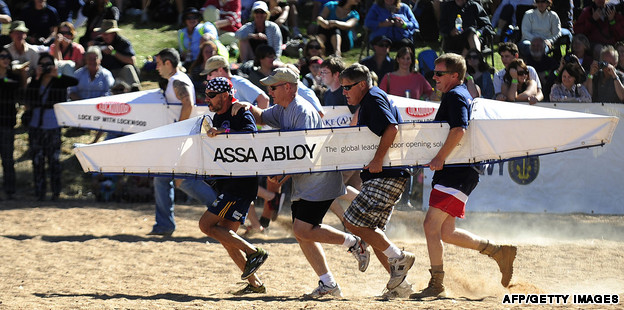 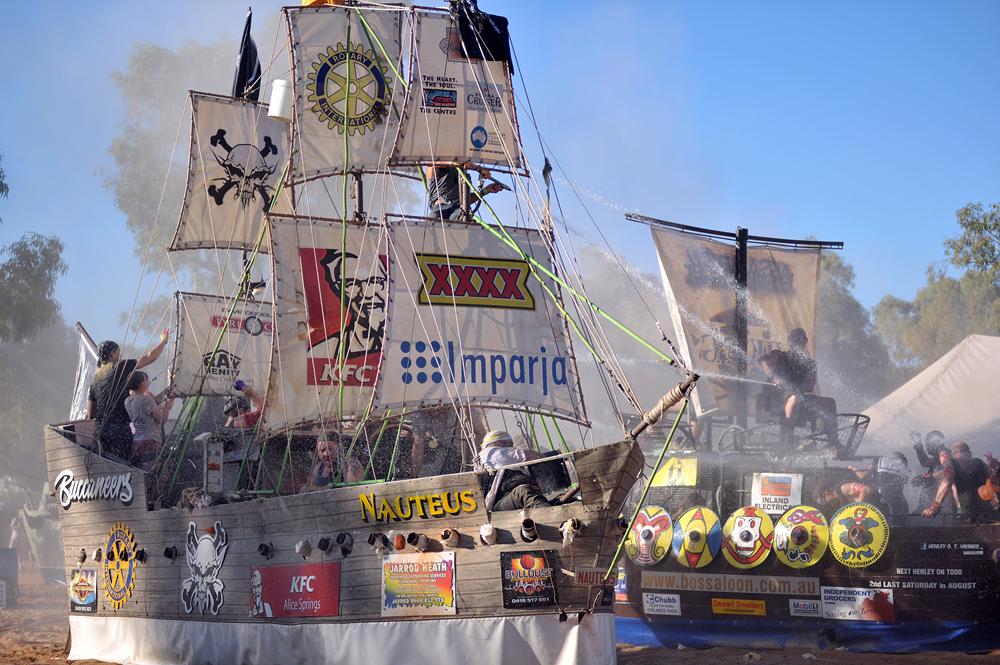 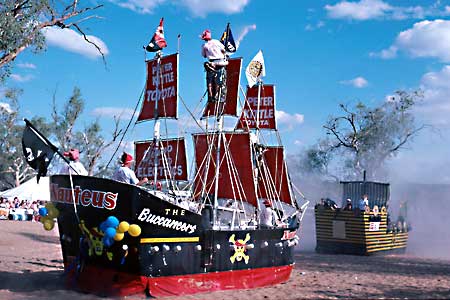 Sexuální turizmus
starÝ jako lidstvo samo 
ZÁLETNÍ BOHOVÉ
Zeus → bohyně Máia (Hermés), Dióna (Afrodité),...
   SMRTELNICE Alkména (Hérakles), Danae (Perseus) 
pohostinnÁ prostitucE
prostituce posvátná (KULT BOHYNĚ Venuše)  
 Solón - otEc západní demokracie a pornografického průmyslu (PORNEIA)
15. STOL. - Pařížská federace nevěstek (na 4000 žen) 
18. a 19. století Londýn – MNOŽSTVÍ VEŘEJNÝCH DOMŮ
MASIVNÍ ROZVOJ V POSLEDNÍCH DESETILETÍCH
kolébKA sexuálního turismu - FilipínY V době vietnamské války  
Thajsko 
ČESKO – NEBÝVALÝ VZRŮST PRO ROCE 1990
postoje jednotlivých států vůči prostituci.
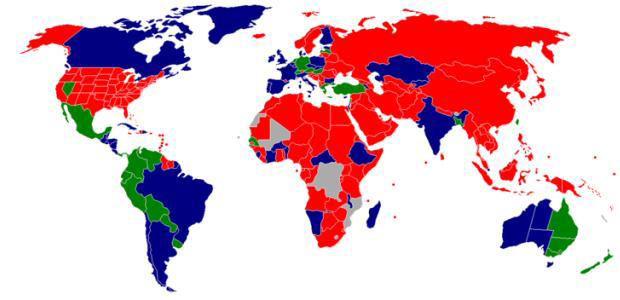 ČERVENÉ – OFICIÁLNĚ NETOLERUJÍ; ZELENÉ – POD KONTROLOU; MODRÉ – SITUACI VZDALY
Turismus sexuálních menšin
LGBT – LESBA, GAY, BISEXUÁL, TRANSGENDER
PINK – QUEER TOURISM
AKTIVITY SPECIÁLNĚ PŘIPRAVENÉ PRO TENTO TRH
FESTIVALY, KARNEVALY, HAPPENINGY
NEJPOPULÁRNĚJŠÍ MÍSTA:
THAJSKO (3 mil. prostitutek), AMSTERDAM, TIJUANA (Mexiko), JAPONSKO, KEŇA, Sonagachi (Indie), KOSTARIKA, TEL AVIV (250 000 nevěstinců), INDONÉSIE, NĚMECKO
Zajímavé DRUHy turismu v české republice
zdravotní turistika – Česko je vyhledávanou destinací také pro zdravotní zákroky (plastická a estetická chirurgie, stomatologie, reprodukční turistika).
kulinářská turistika – velký nástup v Česku, snaha obnovit původní českou gastronomii. Restaurace označené logem Czech Specials nabízejí pravé české a moravské speciality.
TEMNÁ TURISTIKA- cestování na místa spojená s tragédií nebo neštěstím (např. Terezín, věznice národů na Špilberku v Brně, bojiště bitvy u Slavkova apod.).
filmovÁ TURISTIKA– cestování na místa, kde se odehrávaly americké velkofilmy (např. zámek Kroměříž – Amadeus, Tiské skály – Letopisy Narnie, Karlovy Vary – James Bond - Casino Royale), ale i české pohádky (Telč – Pyšná princezna, Z pekla štěstí, Švihov – Popelka).
gay and lesbian tourism – Praha a Česko patří mezi nejtolerantnější země Evropy, G/L patří mezi movitou klientelu, tzv. „růžové peníze“ utrácejí za cestování, kulturu, zážitky.
DOBROVOLNICKÁ tourisTIKA – cestování dobrovolníků. Kombinuje poznání a dobrovolnickou práci, přitahuje především mladé. V Česku je spojeno hlavně s výpomocí v zemědělských usedlostech.
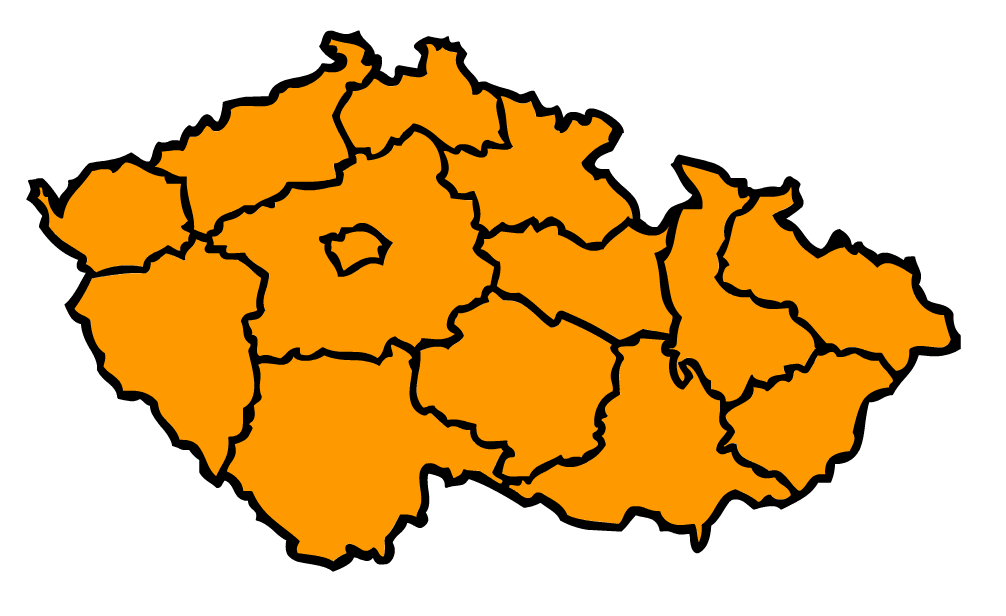 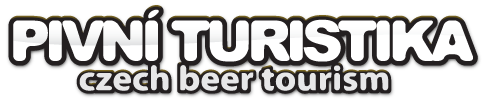 pivostezkY 
Beskydy Radegast Cyklotrack
Opava Radegast Cyklotrack
Slezsko Radegast Cyklotrack
Trojmezí Cyklotrack
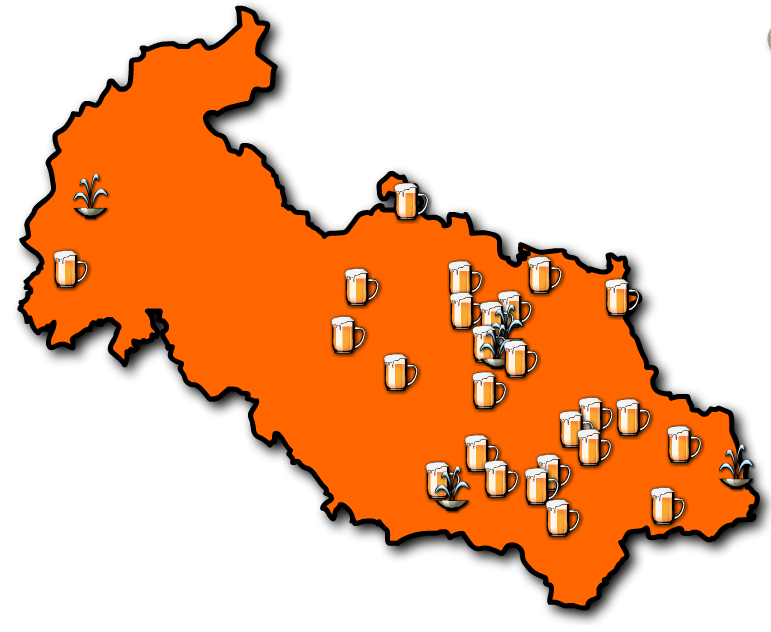 Minipivovar ZobÁk,
 BÍLOVEC
Pivní lázně 
Štramberk
ČLENĚNÍ FOREM CESTOVNÍHO RUCHU PODLE:
ZPŮSOBU FINANCOVÁNÍ
MÍSTA REALIZACE
DÉLKY POBYTU
POČTU ÚČASTNÍKŮ
ZPŮSOBU DOPRAVY
ZPŮSOBU ZABEZPEČENÍ
VĚKOVÝCH SKUPIN
FORMY TURIZMU
SPECIFICKÉ ZNAKY SLUŽEB V TURIZMU
proces vynakládání práce, při němž nevzniká hmotný výrobek, nýbrž užitný efekt.
ekonomické statky, které mají převážně nehmotný charakter.
průřezový Mnohooborový charakter 
časová a místní vázanost na primární nabídku cestovního ruchu.
Komplexnost a komplementarita SLUŽEB
Zastupitelnost (substituce) služeb
sezónnost
Klasifikace služeb
primární sektor  - produkcE potravin a těžbA surovin;
SEKUNDÁRNÍ  sektor - výrobA a průmysl;
TERCIÁRNÍ SEKTOR – SEKTOR SLUŽEB;
KVARTÉRNÍ SEKTOR – ZNALOSTNÍ (VĚDA, VÝZKUM, VZDĚLÁVÁNÍ)
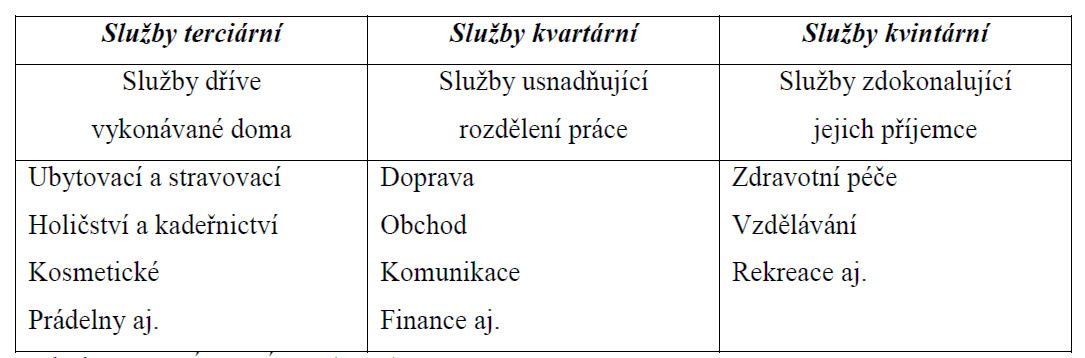 Znaky služeb
KLASIFIKACE SLUŽEB
PODLE CHARAKTERU SPOTŘEBY:
OSOBNÍ (ODNOS ZAVAZADEL …)
VĚCNÉ (ÚPRAVA LYŽÍ …)
Podle způsobu úhrady:
PLACENÉ
NEPLACENÉ
PODLE MÍSTA POSKYTOVÁNÍ:
V MÍSTĚ BĚŽNÉHO PROSTŘEDÍ
BĚHEM PŘEPRAVY
V REKRAČNÍM PROSTORU
DRUHOVÉ ČLENĚNÍ
služby cestovního ruchu
dodavatelské služby
informační, dopravní, ubytovací, stravovací, sportovnĚ-REKREAČNÍ, kulturně-společenské, lázeňské, kongresové, asistenční, animaČNÍ
zprostředkovatelské služby 
INFORMAČNÍ, CESTOVNÍCH KANCELÁŘÍ, CESTOVNÍCH agentur
ostatní služby
specializované služby pro cestovní ruch
informační, pojistné, SMĚNÁRENSKÉ, pasových a celních orgánŮ
služby místní infrastruktury
informační, obchodní, komunální, zdravotnické, policejní, záchranné, poštovní, telekoMUNIKAČNÍ
PODLE VÝZNAMU VE SPOTŘEBĚ
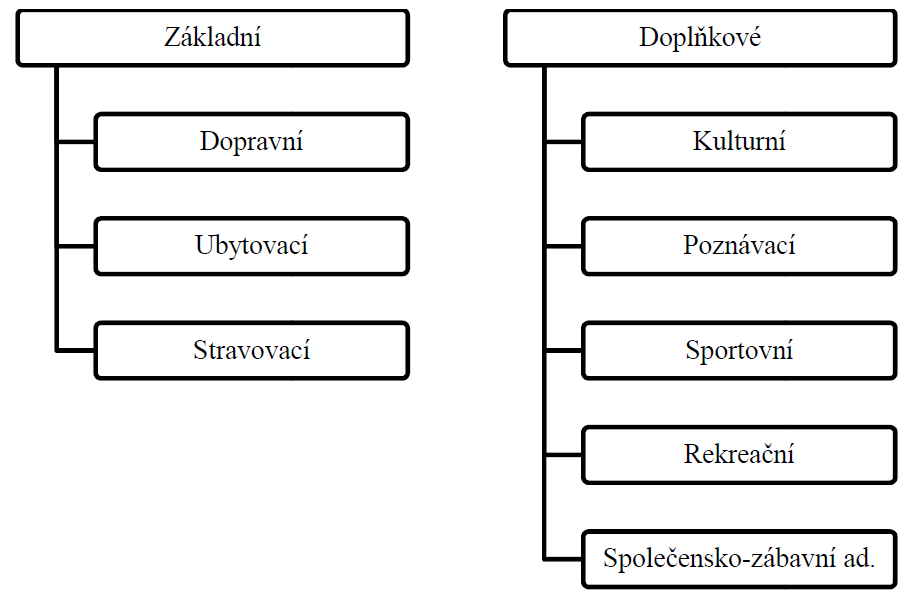 ZÁKLADNÍ
MOTIVAČNÍ
Kvalita služeb
Znakem kvality jsou užitné vlastnosti:
měřitelné (kvantitativně) a porovnatelné (kvalitativně)
spolehlivost, serióznost, dojem, orientace na zákazníka či zodpovědnost
Kvalitní pracovníci, technická vybavenost, pracovní postupy, marketing, poskytování informací
SATELITNÍ ÚČET ODVĚTVÍ TURIZMU
systém k měření ekonomických a sociálněekonomických přínosů cestovního ruchu 
Řešení se formovalo více jak 20 let
připravily Eurostat, OECD A WTO 
OD ROKU 1993 mezinárodně uznávaný standard pro statistiku cestovního ruchu
Zaměřuje se na: 
procentní podíl cestovního ruchu na tvorbě HDP, 
podíl cestovního ruchu na vytváření pracovních míst, 
na objem kapitálových investic vyvolaných cestovním ruchem, 
na daňové příjmy z aktivit cestovního ruchu, 
na vliv cestovního ruchu na platební bilanci státu.
PŘÍKLAD KONKRÉTNÍHO VÝSTUPU
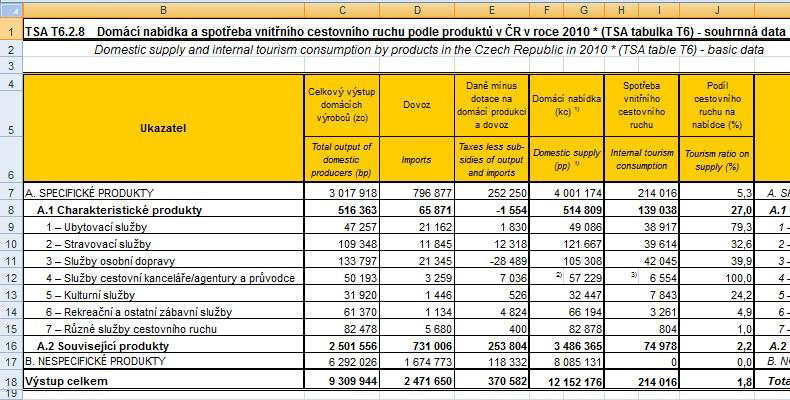